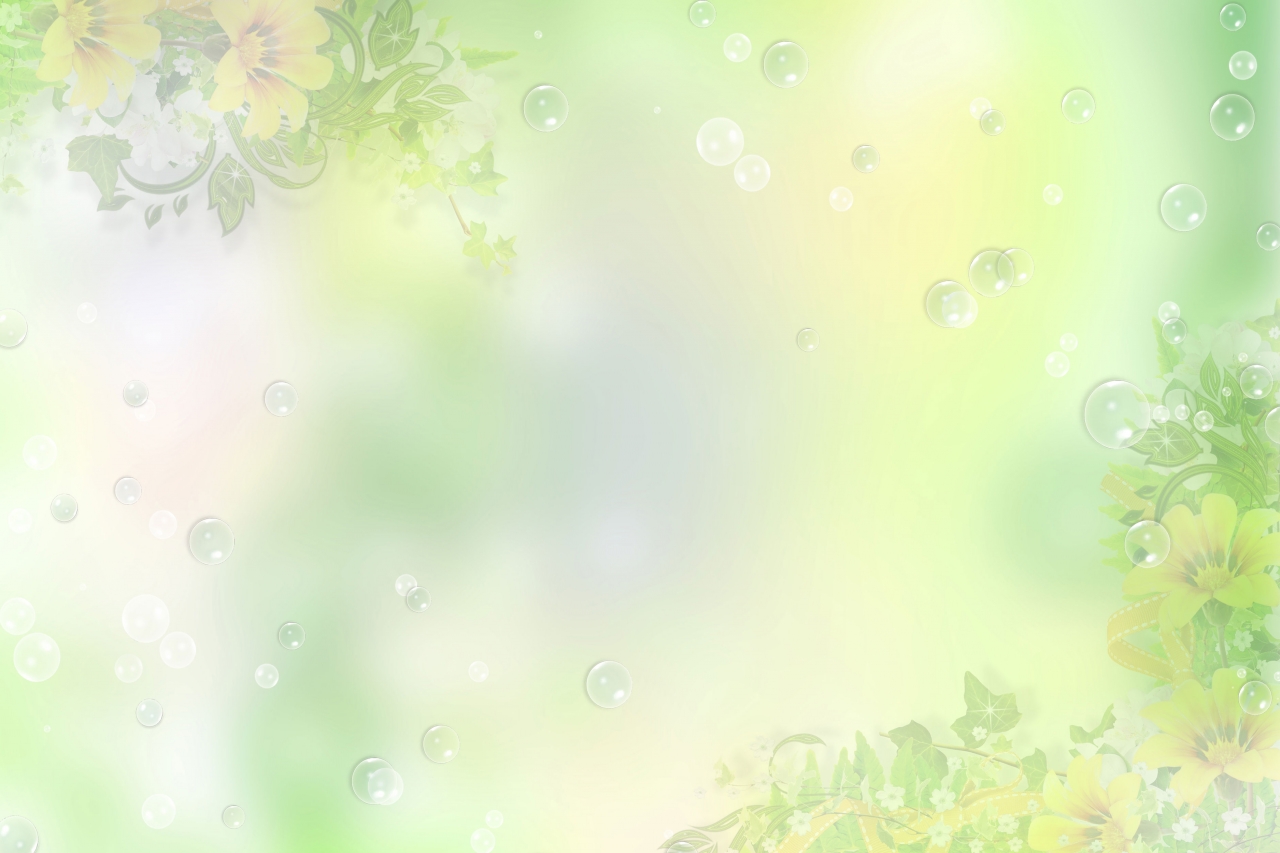 Муниципальное автономное дошкольное образовательное учреждение
детский сад комбинированного вида № 539
Семинар-практикум «Расширение и активизация словарного запаса»
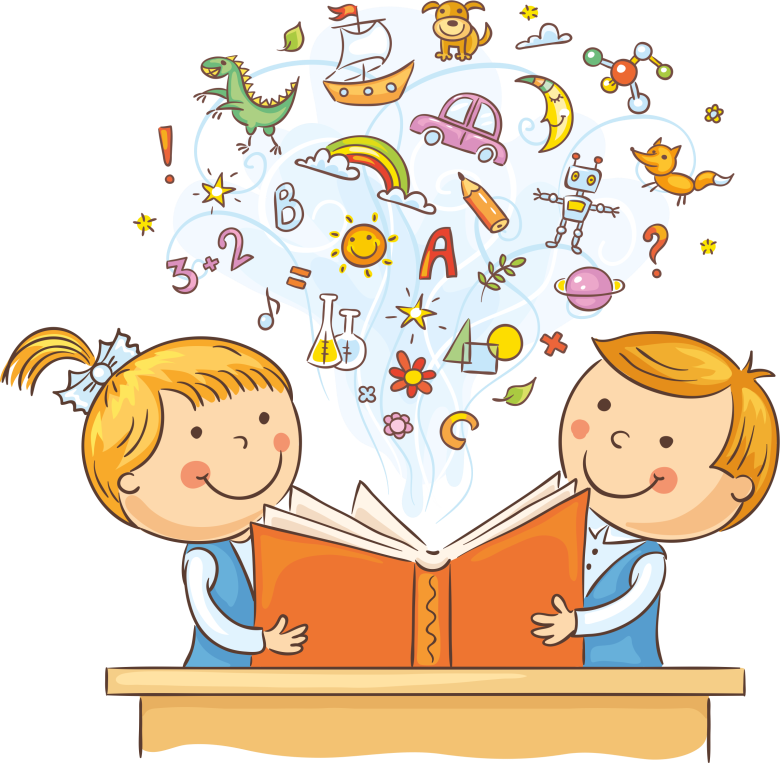 Подготовила: 
Кудайдатова А.Г.
учитель-логопед в.к.к.
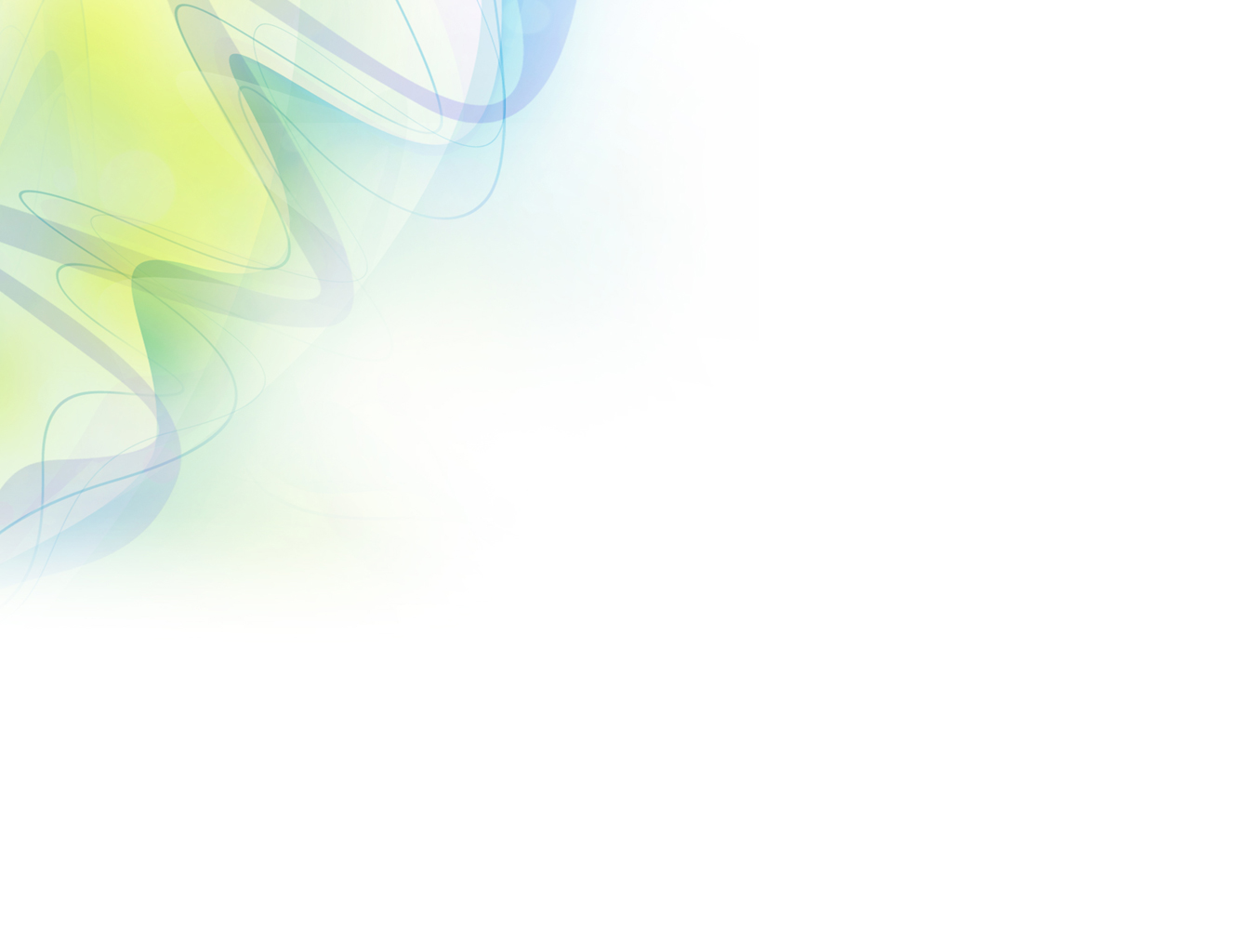 Основные понятия
Словарь - это слова (основные единицы речи), обозначающие предметы, явления, действия и признаки окружающей действительности.
Словарный запас (или лексикон) любого человека состоит из пассивной и активной части. 
Активный запас – это слова, которые мы употребляем в своей разговорной речи и письме.
Пассивный запас – это слова, которые мы знаем (узнаем на слух или при прочтении), но сами не используем или не произносим.
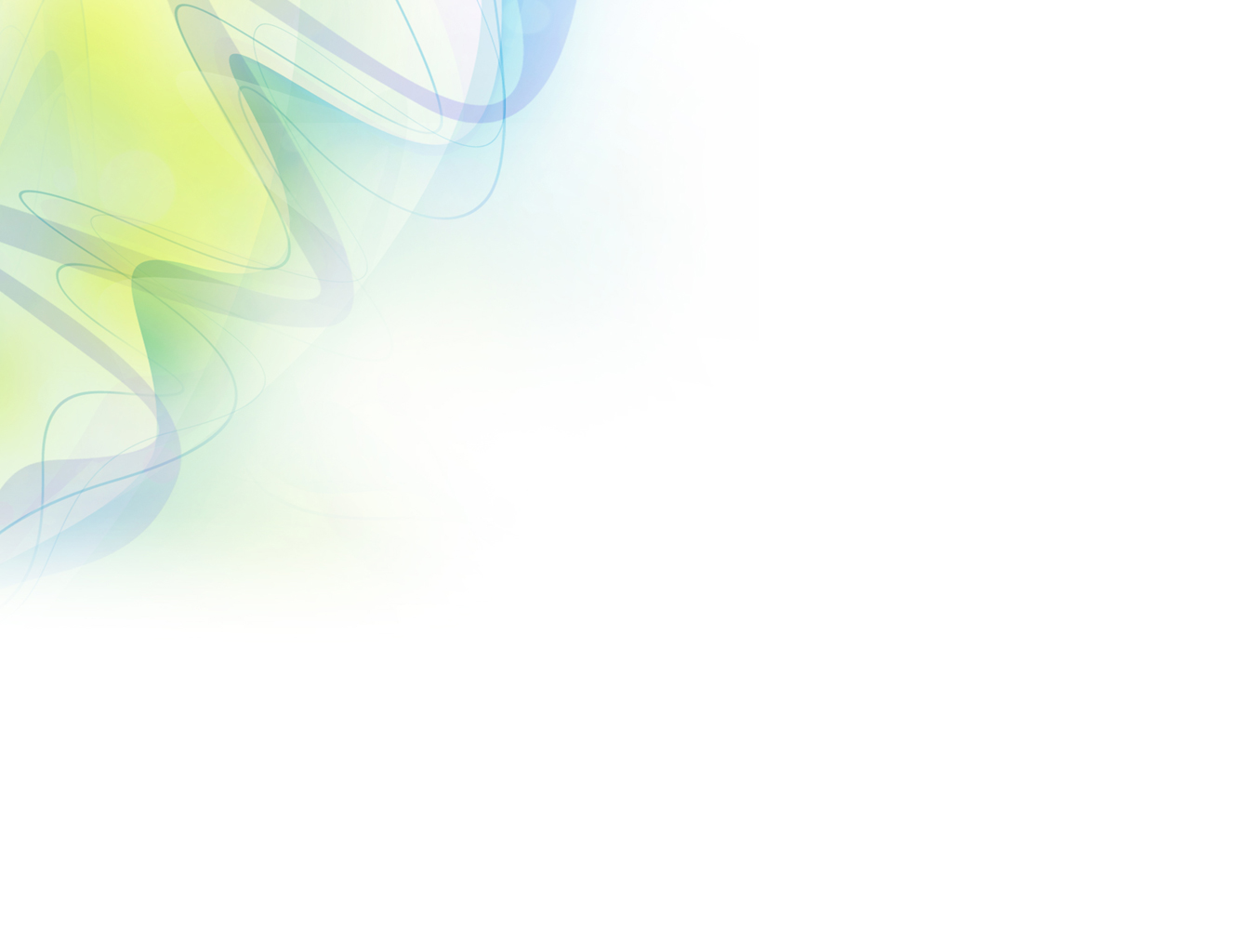 Обогащение словаря именами существительными«Что или кто это?»
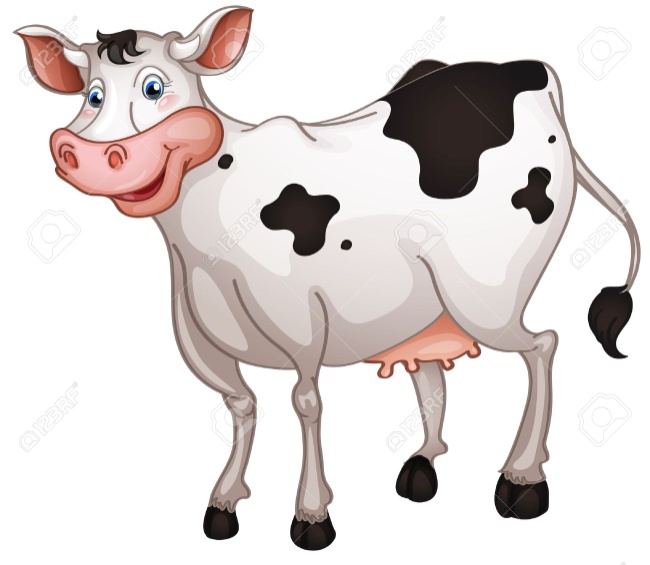 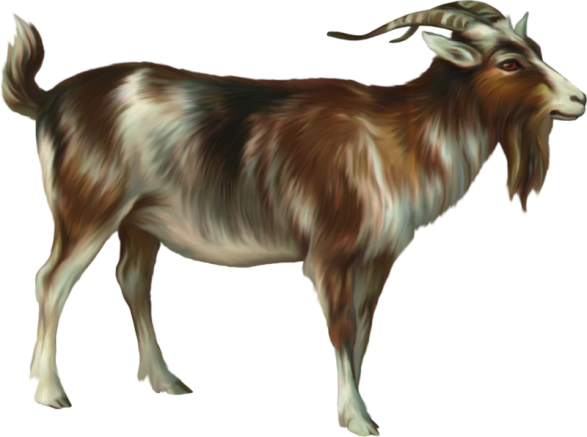 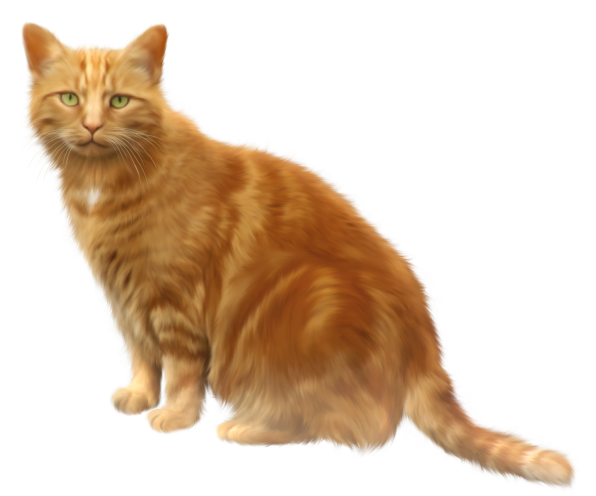 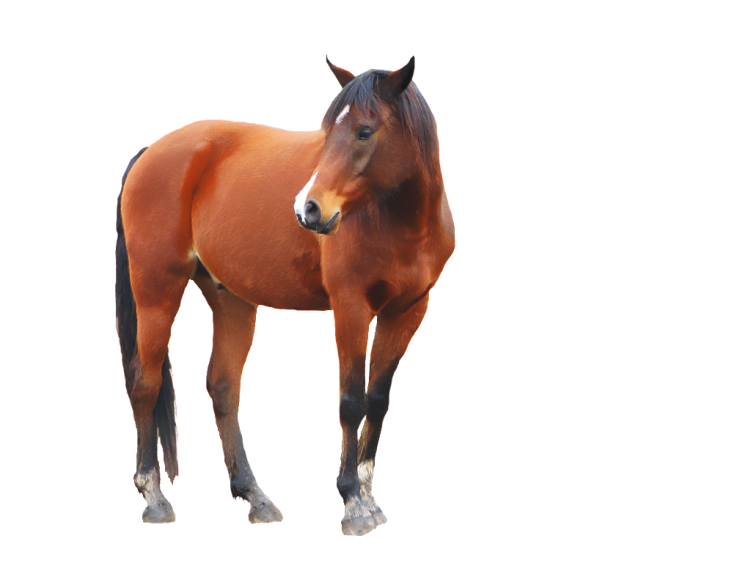 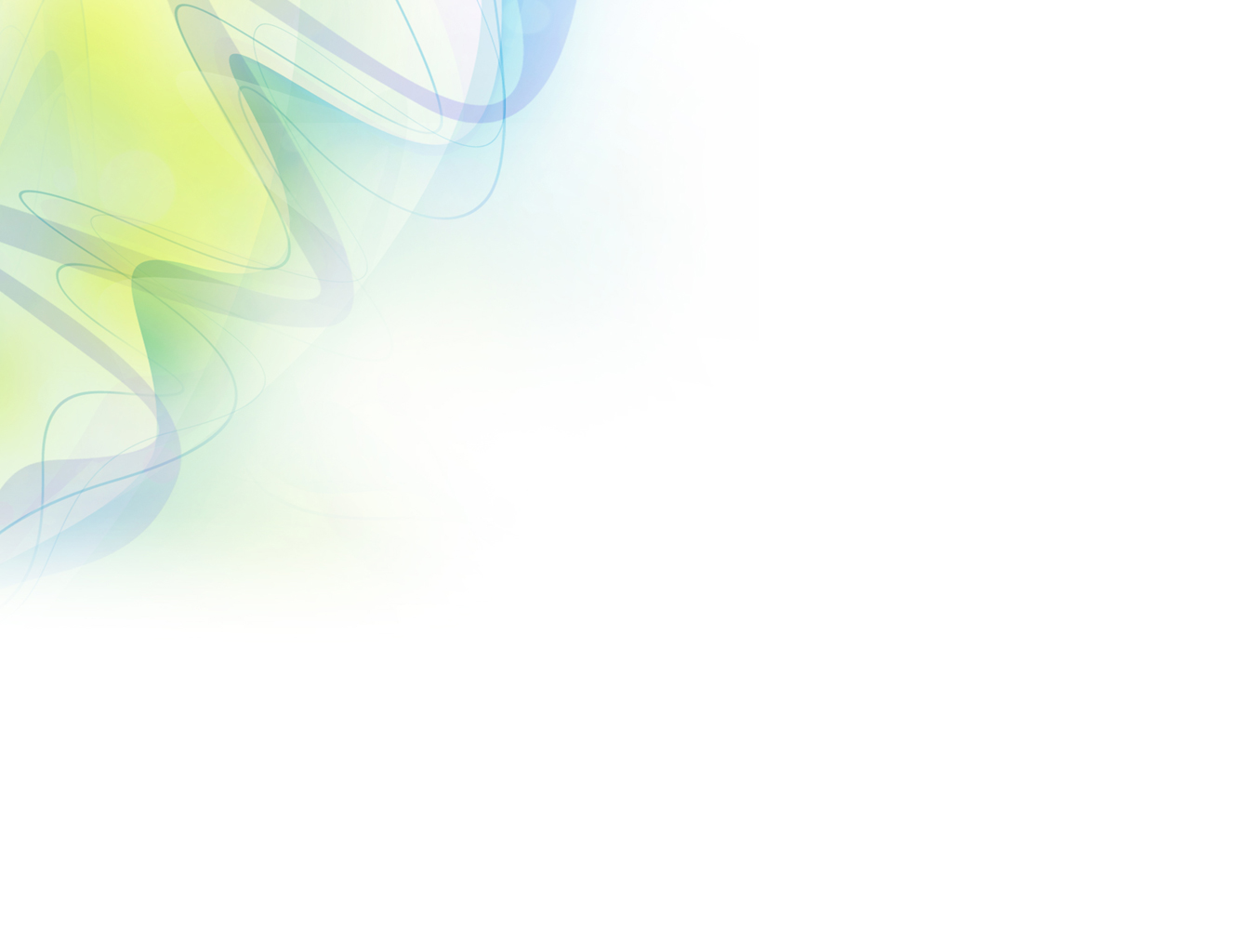 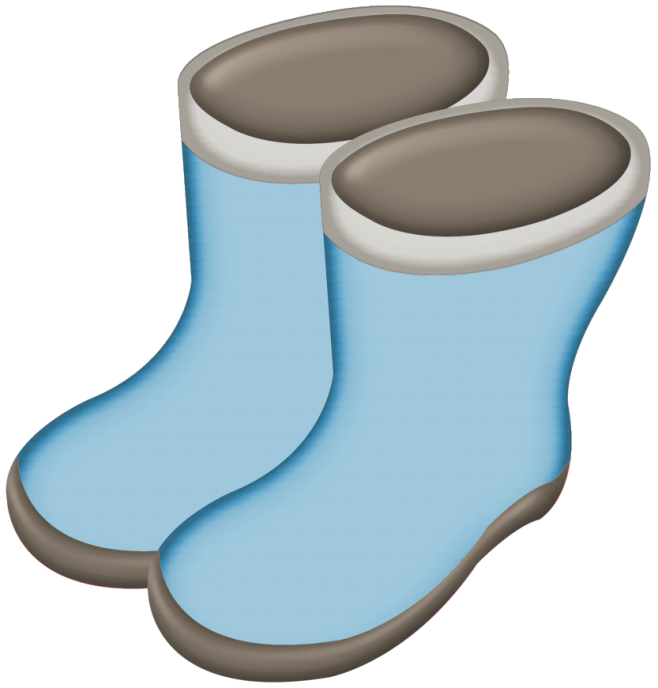 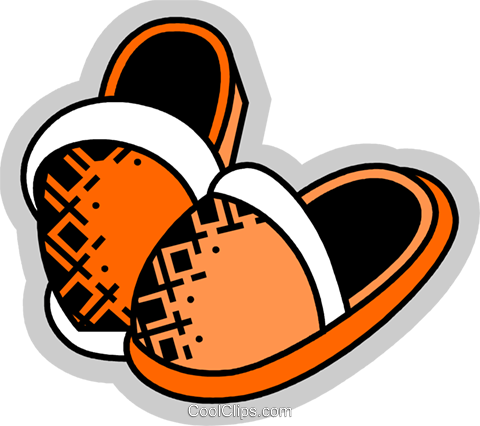 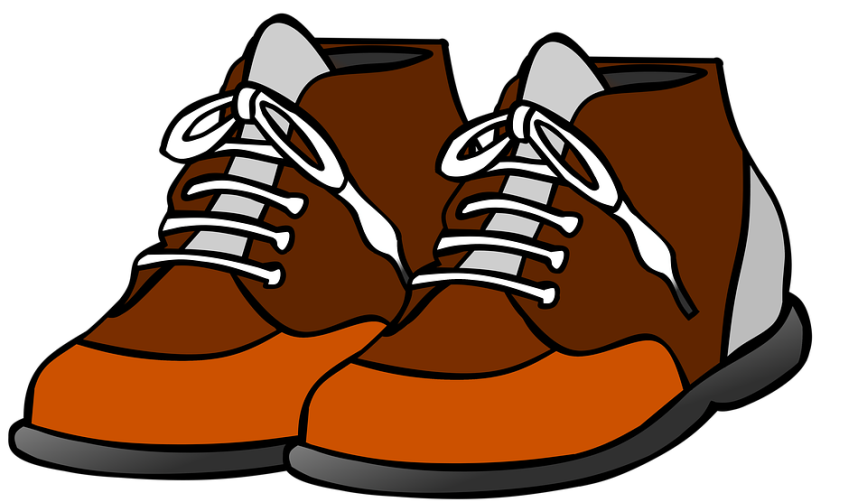 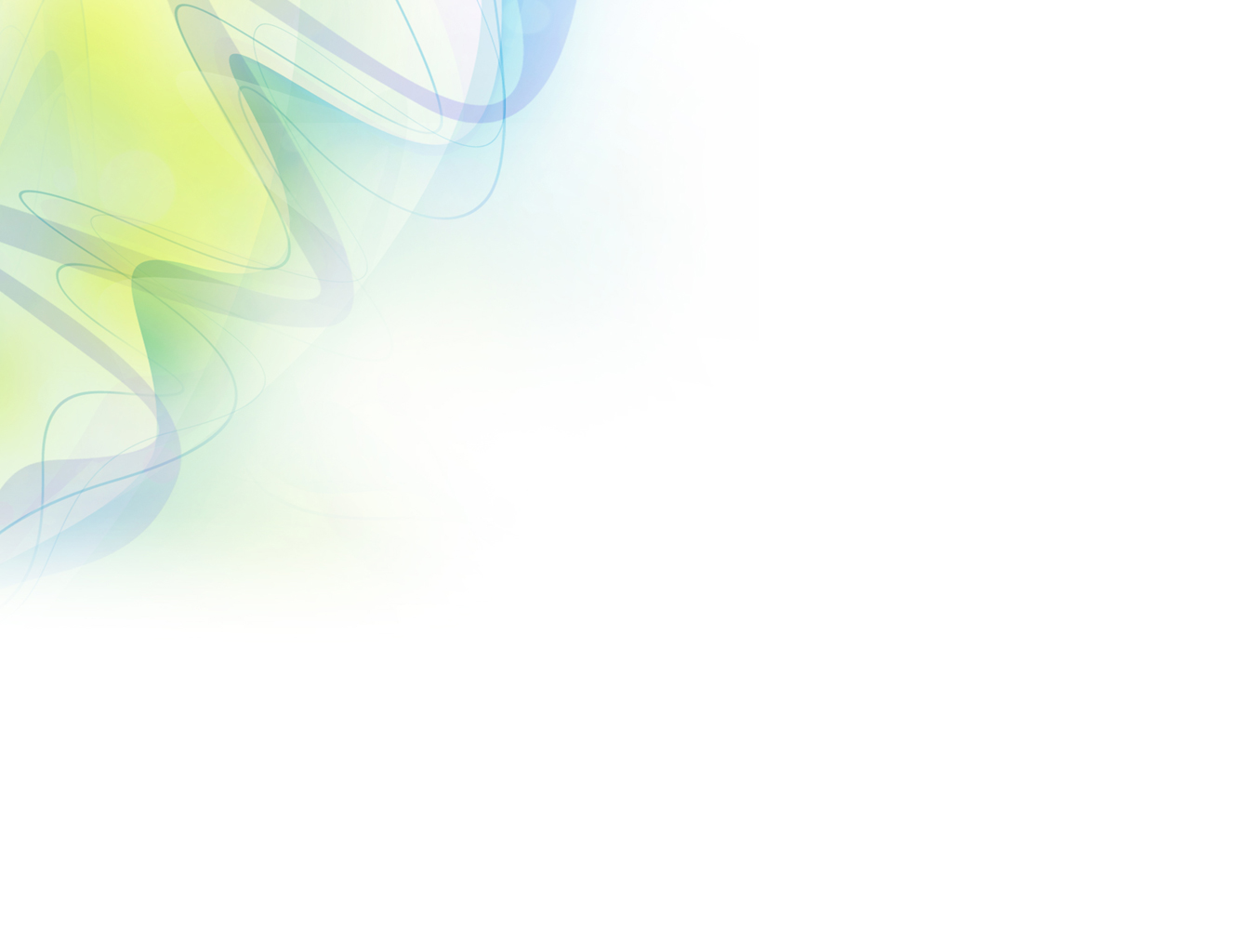 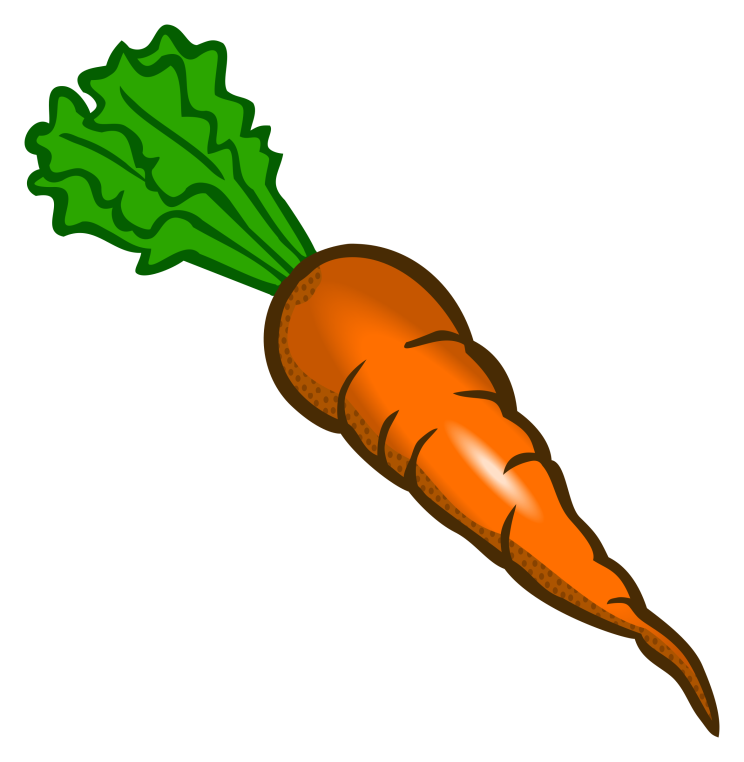 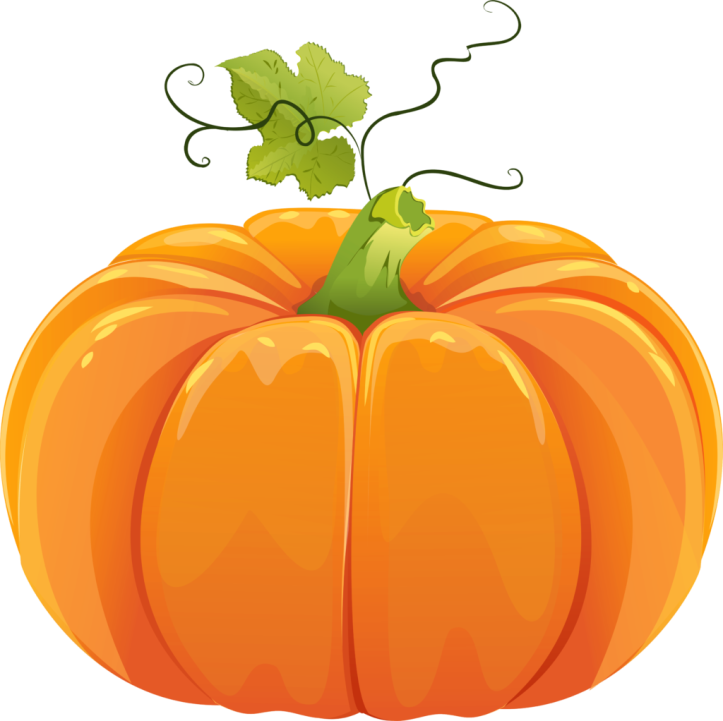 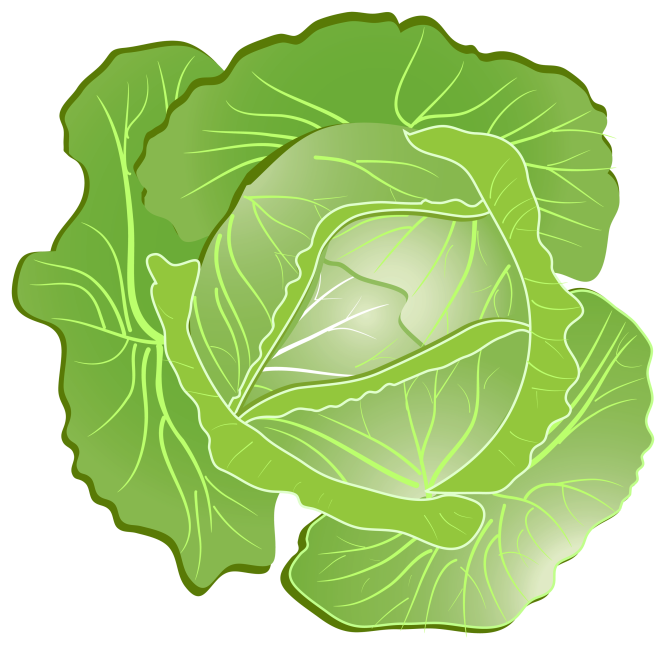 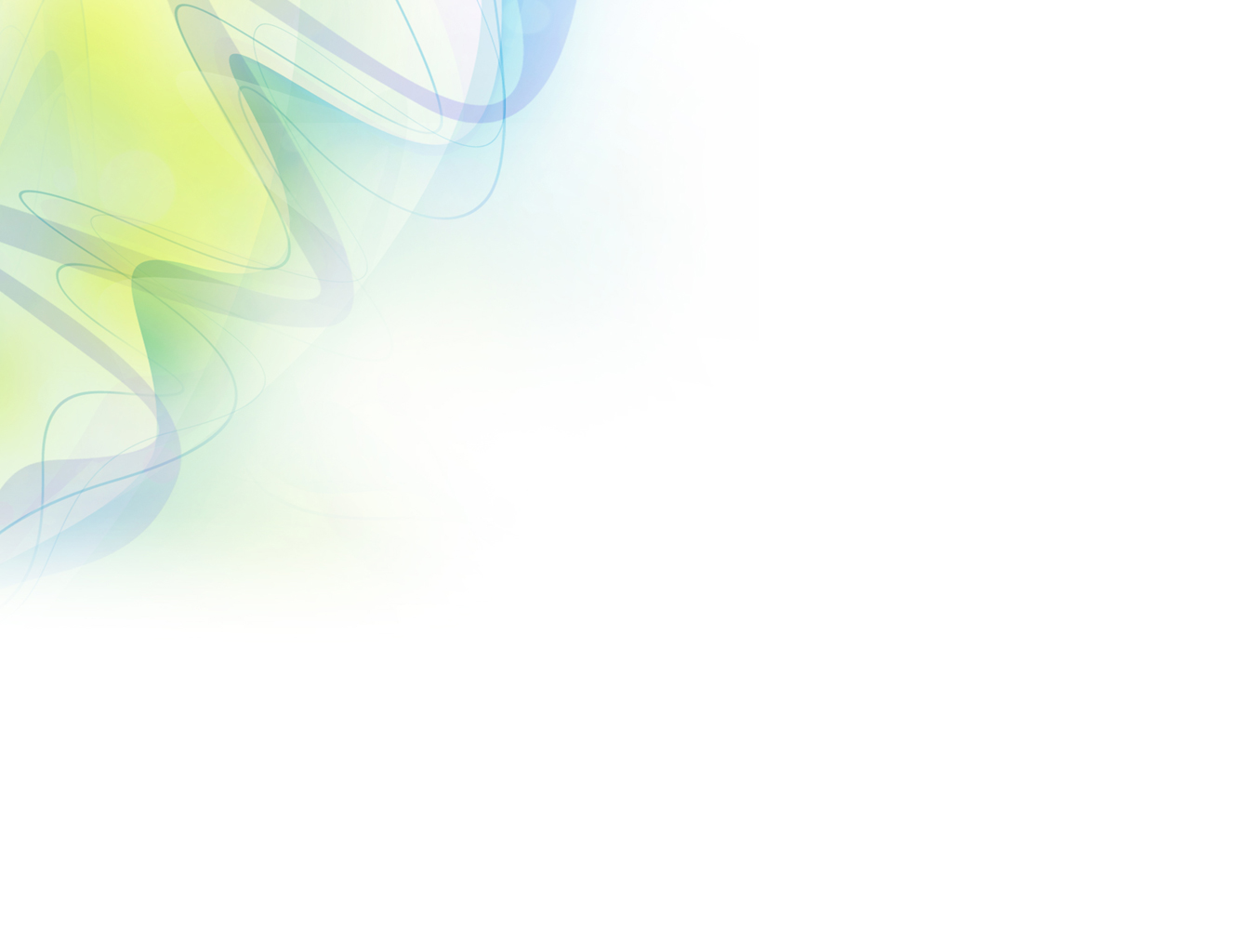 «Кто или что лишнее?»
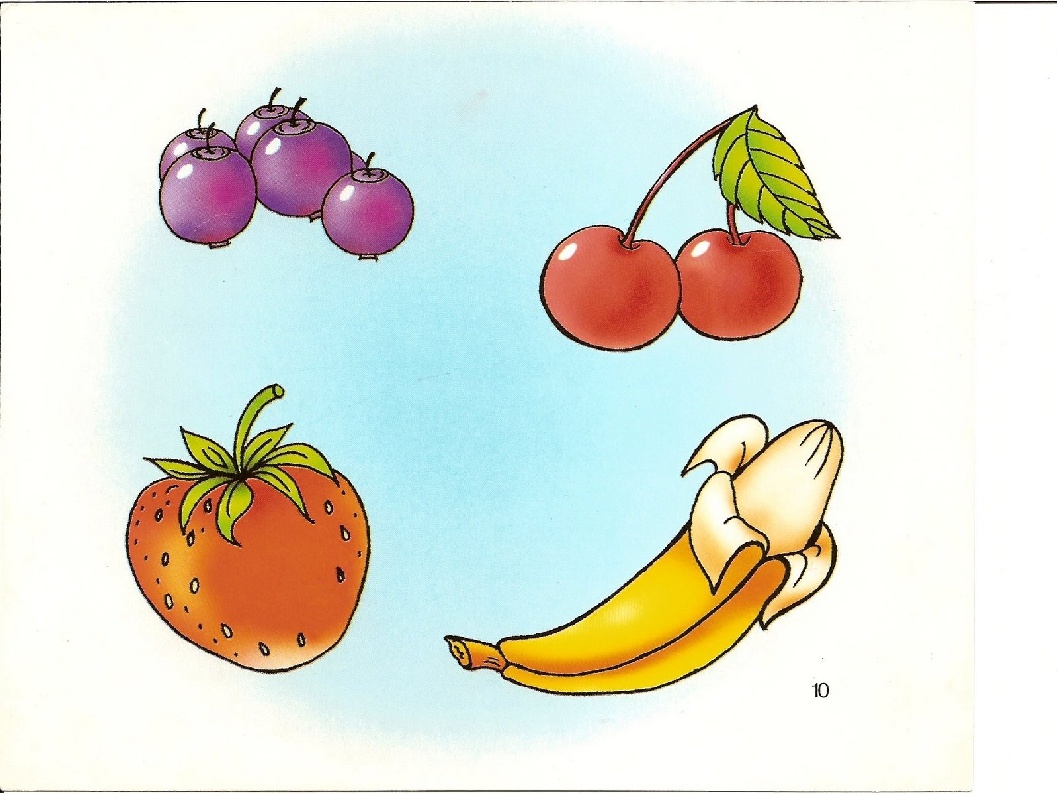 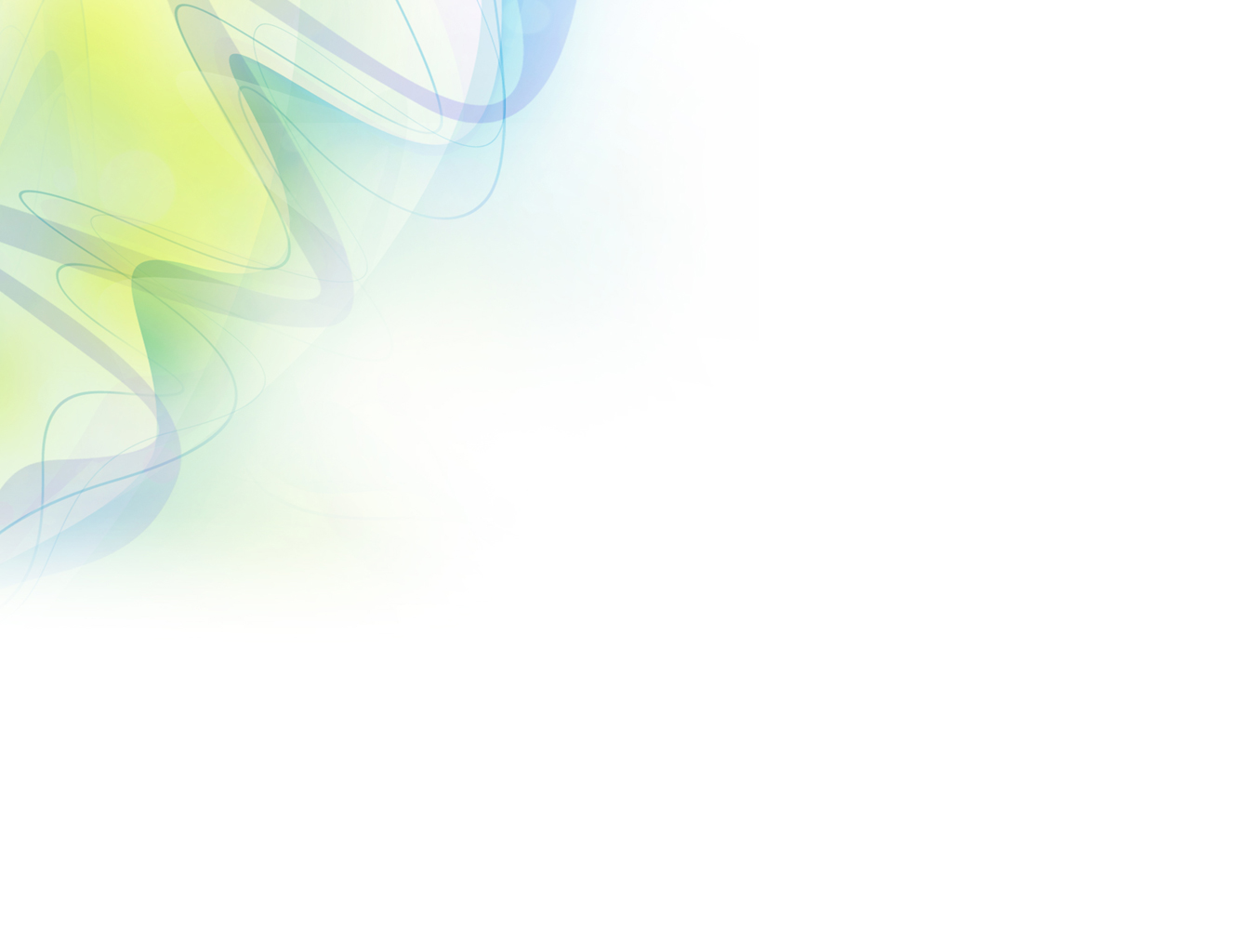 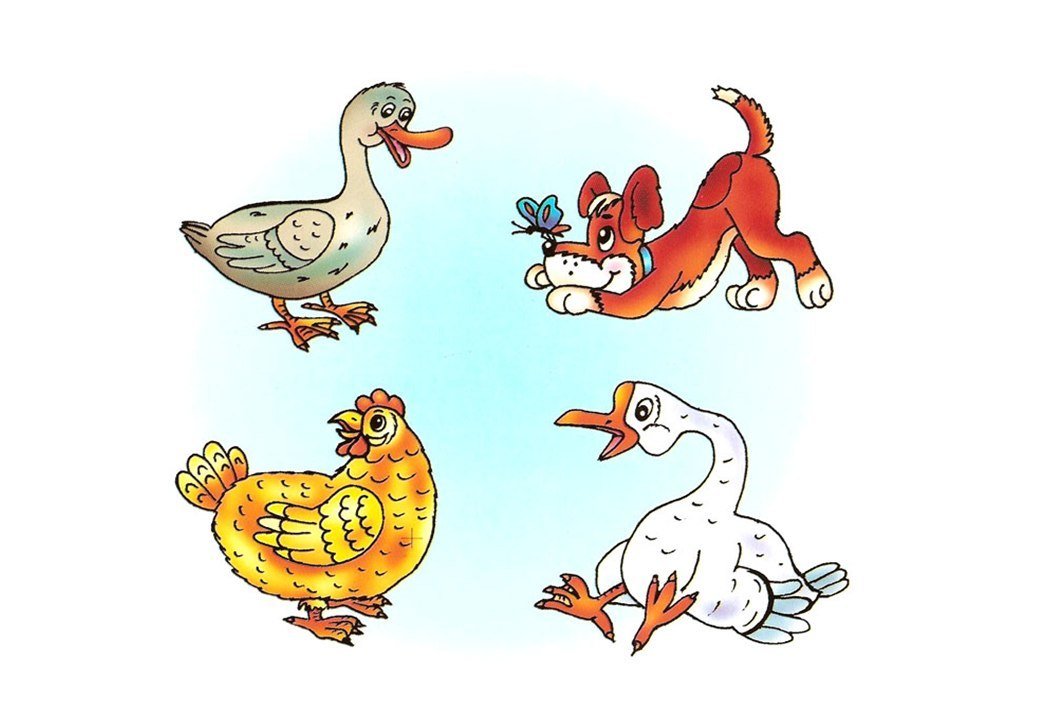 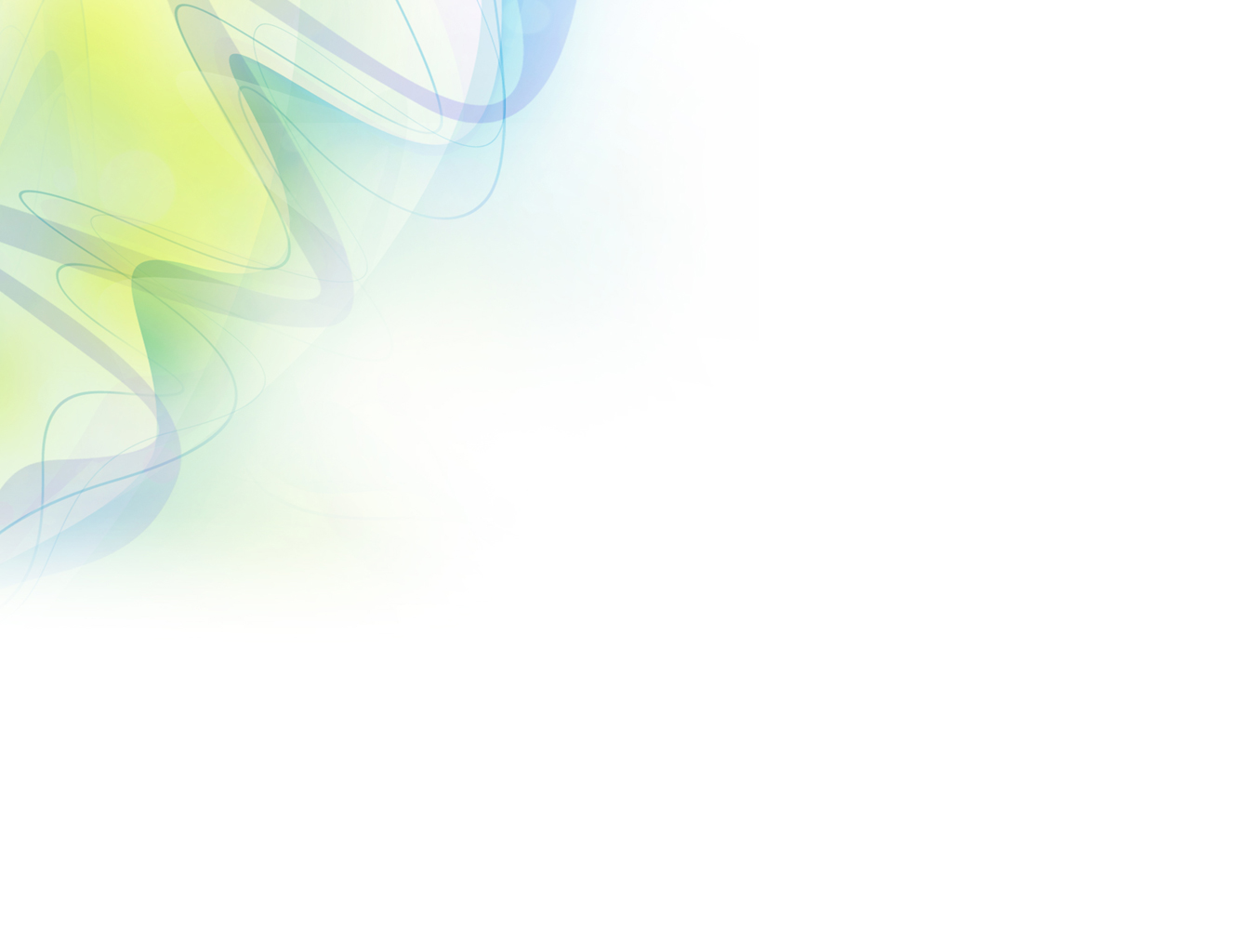 «Кто у кого?»
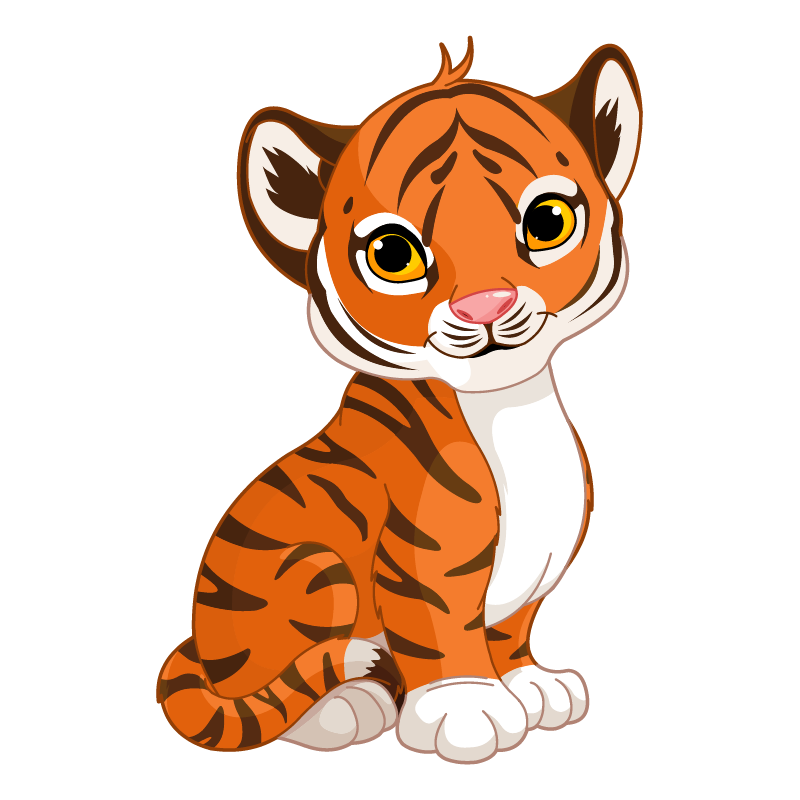 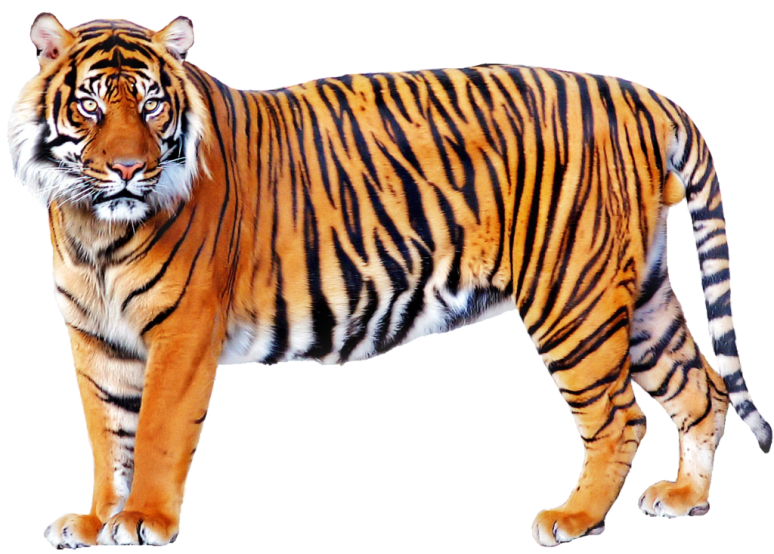 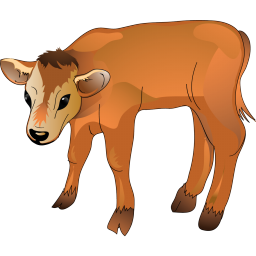 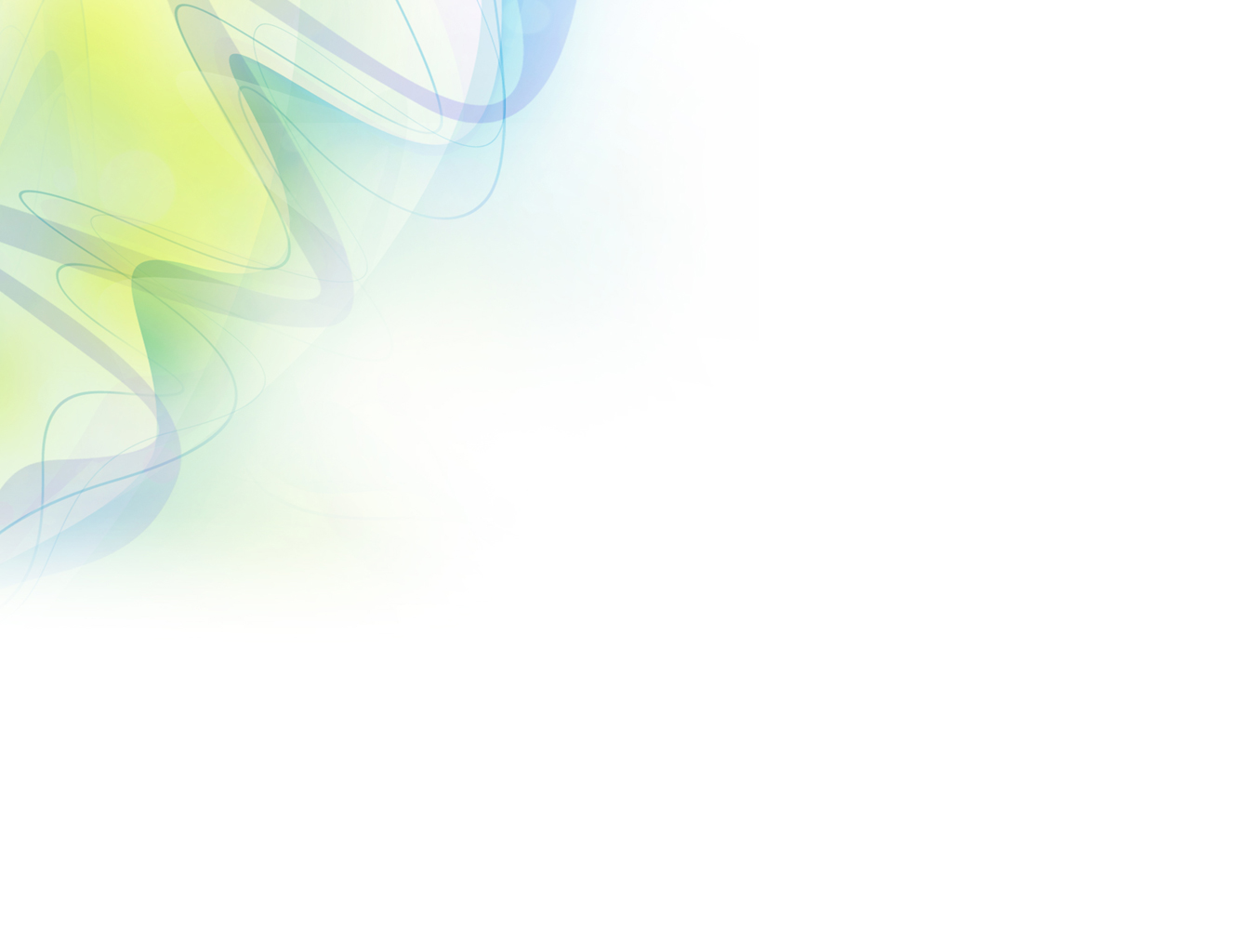 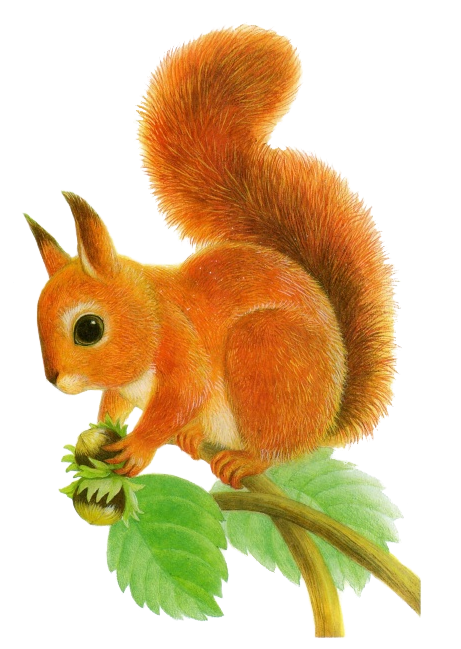 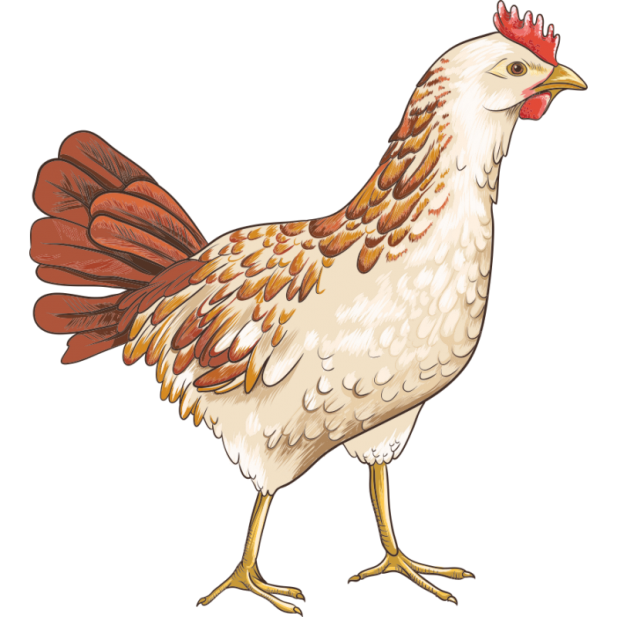 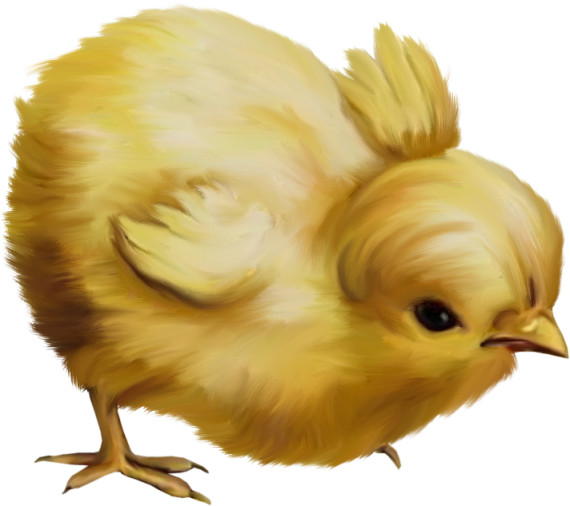 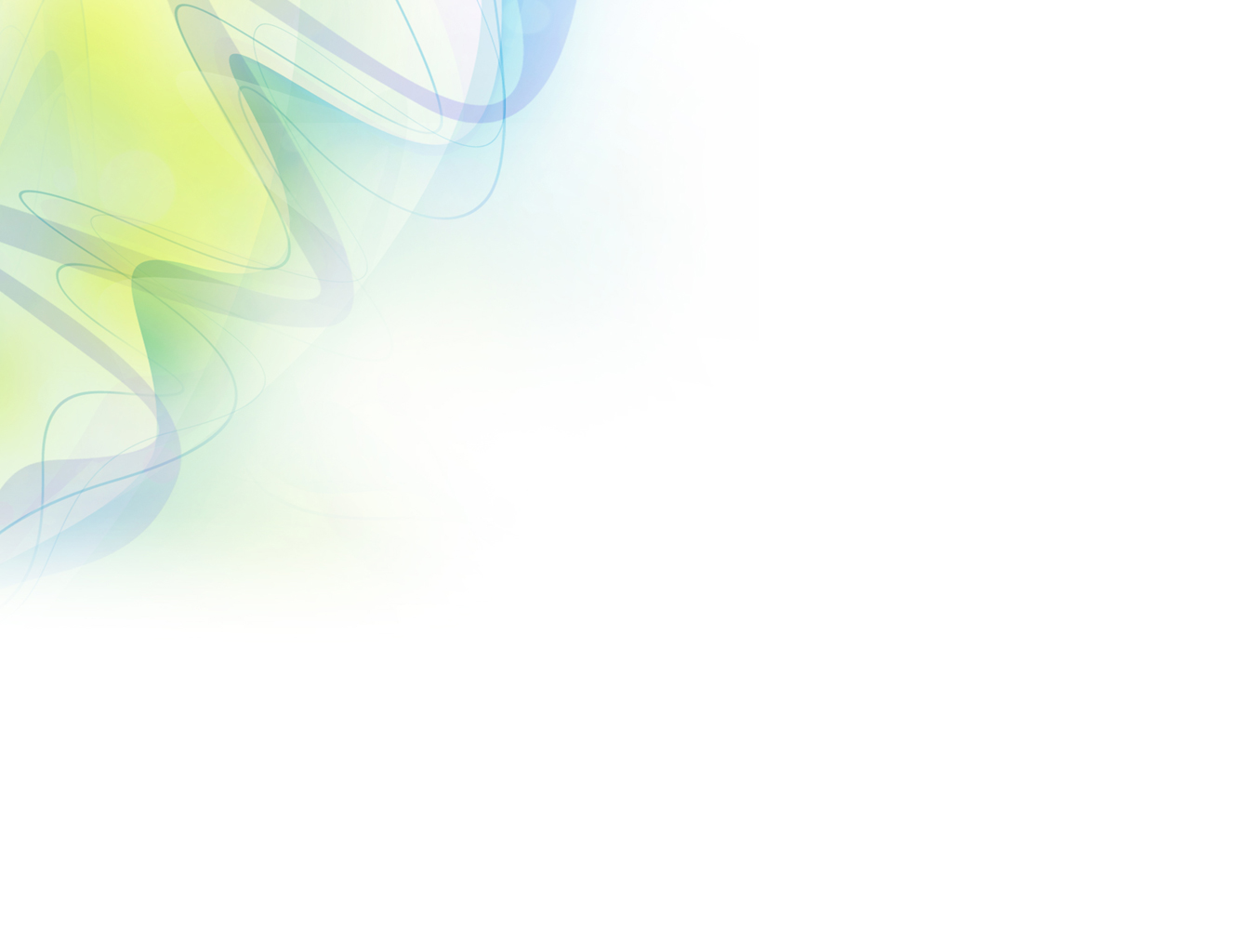 «Кто где живет?»
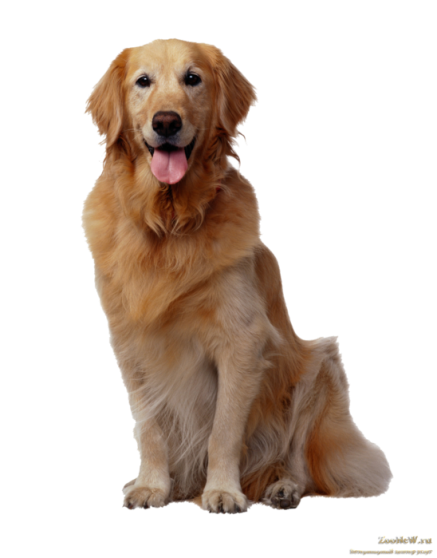 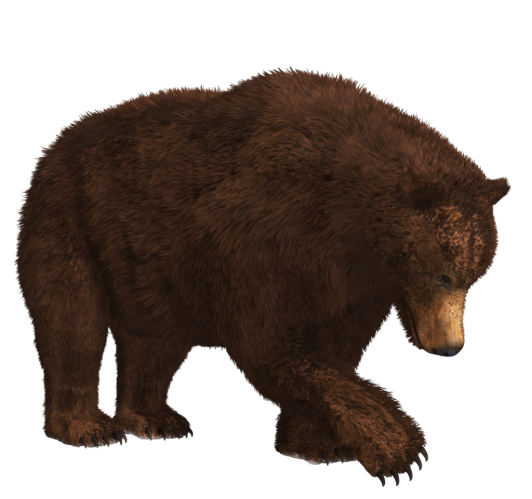 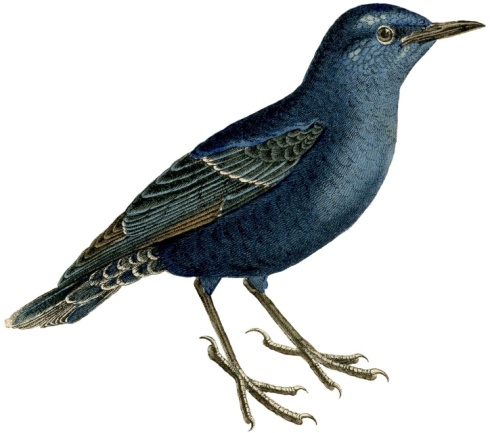 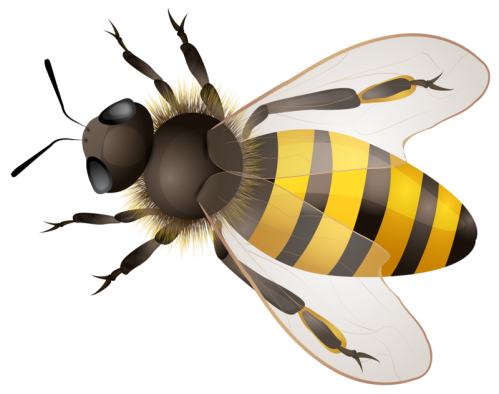 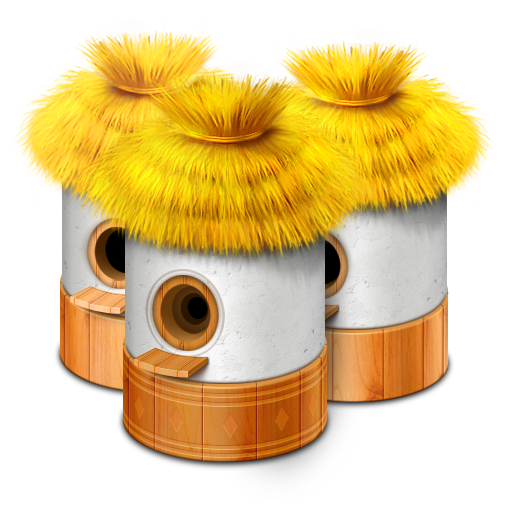 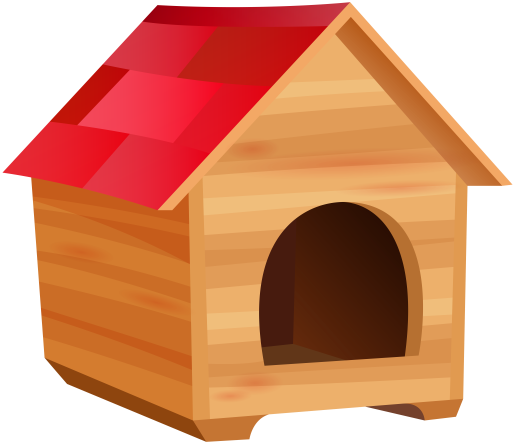 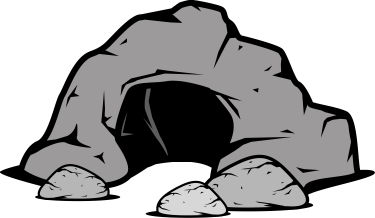 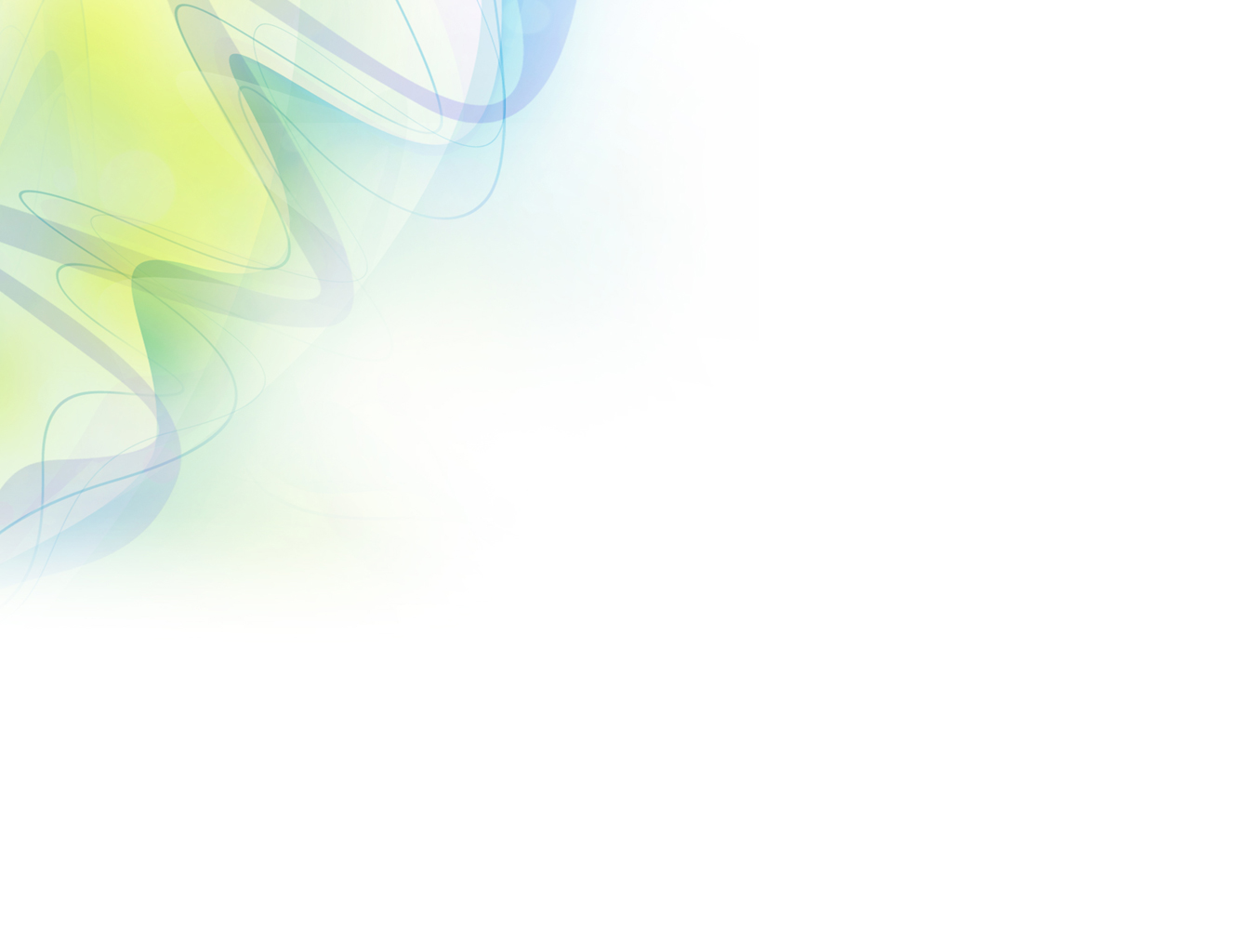 «Часть - целое»
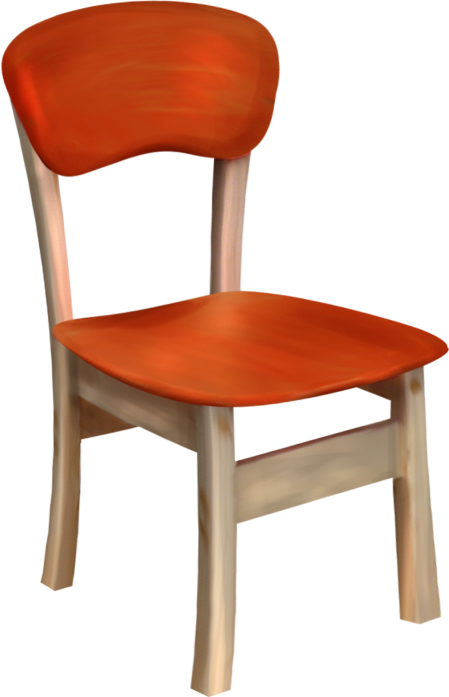 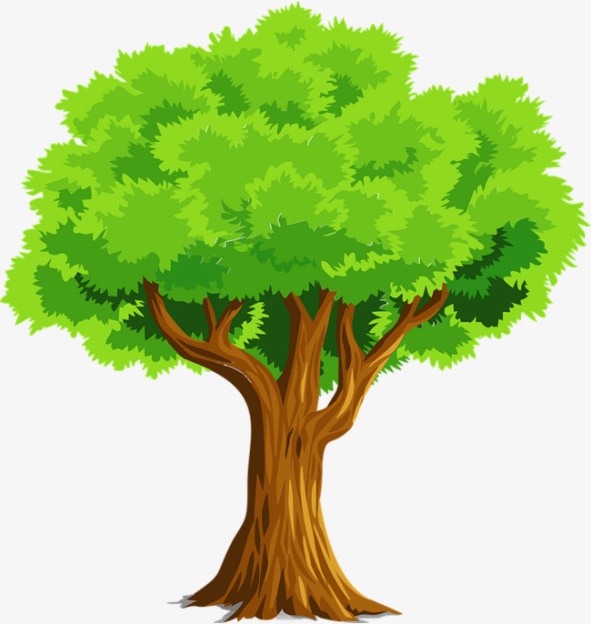 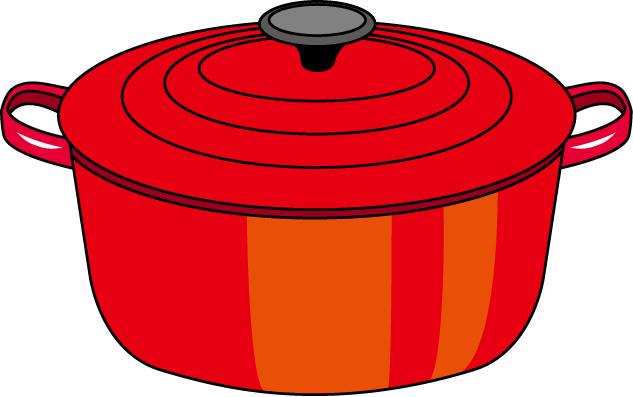 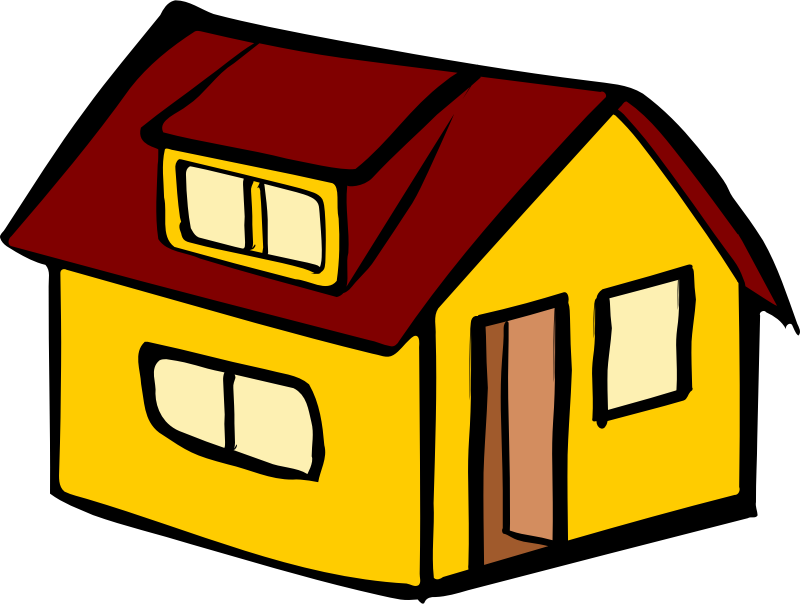 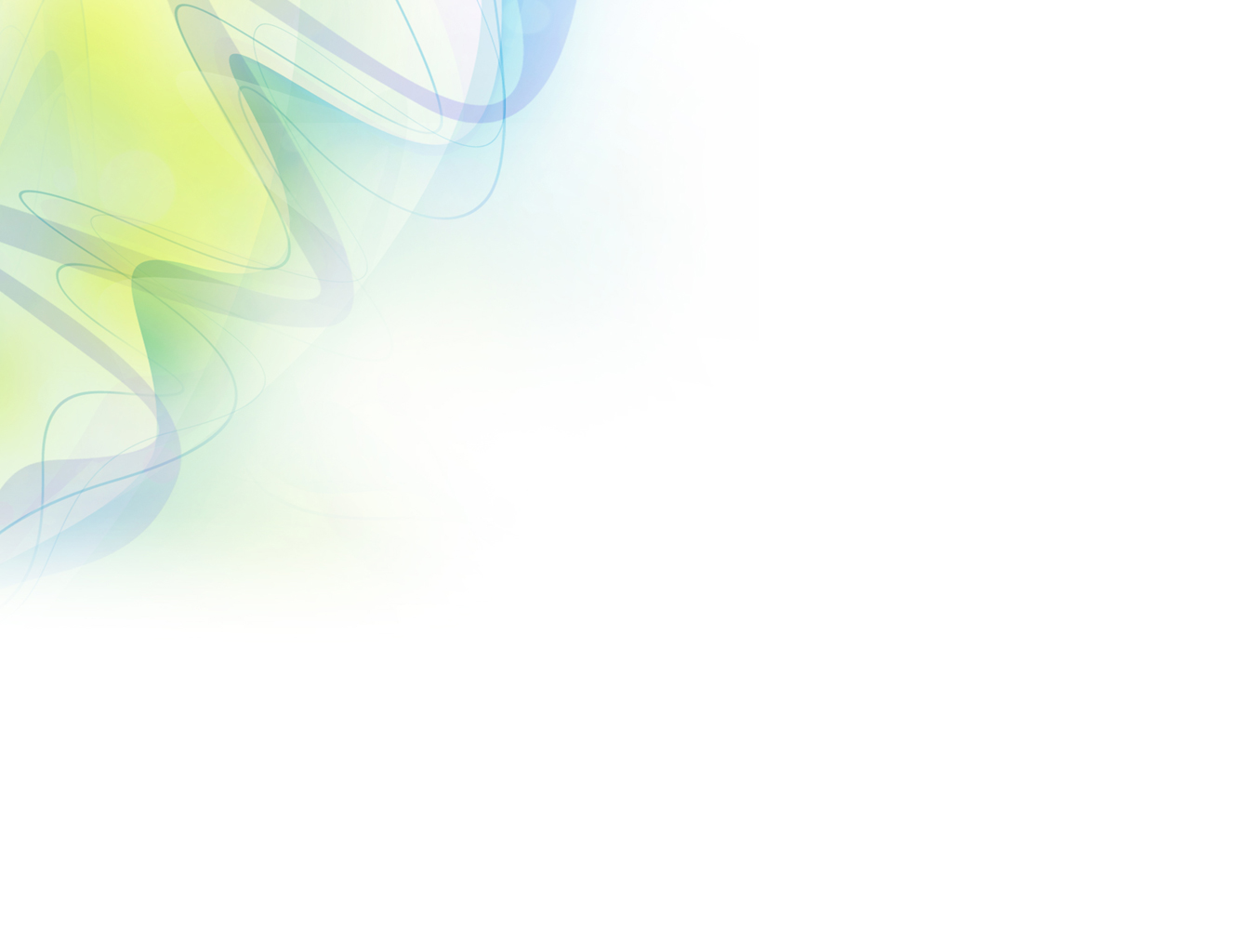 «Собери семейку слов»
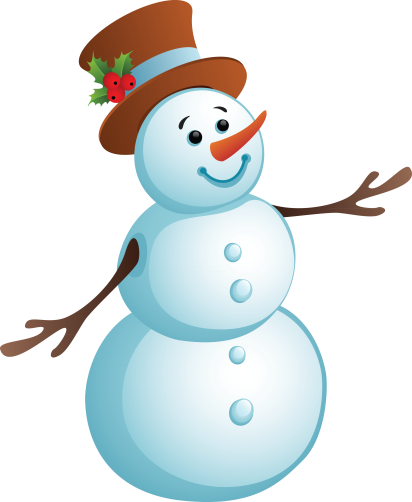 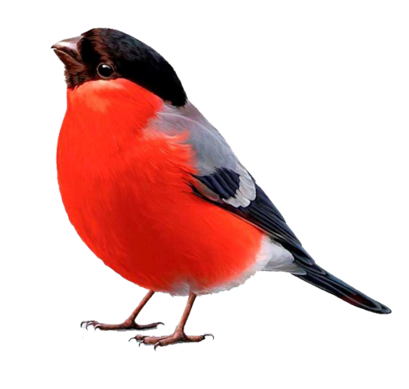 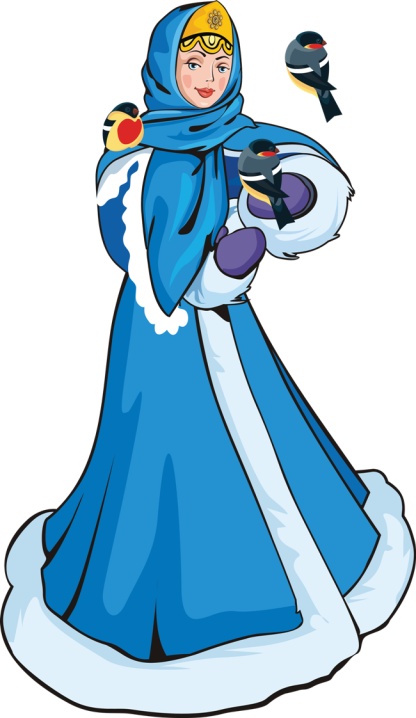 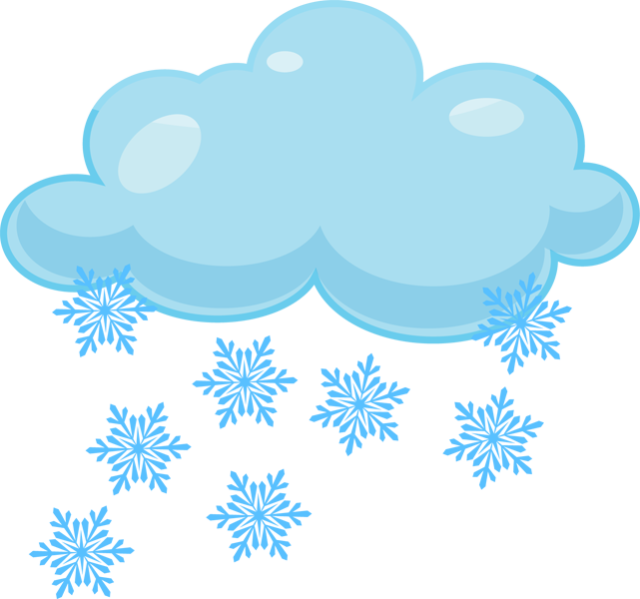 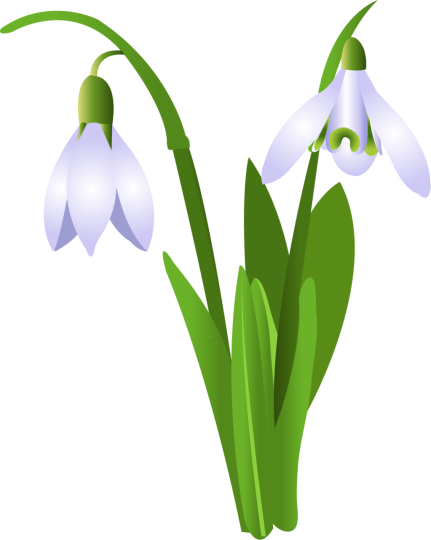 Снег
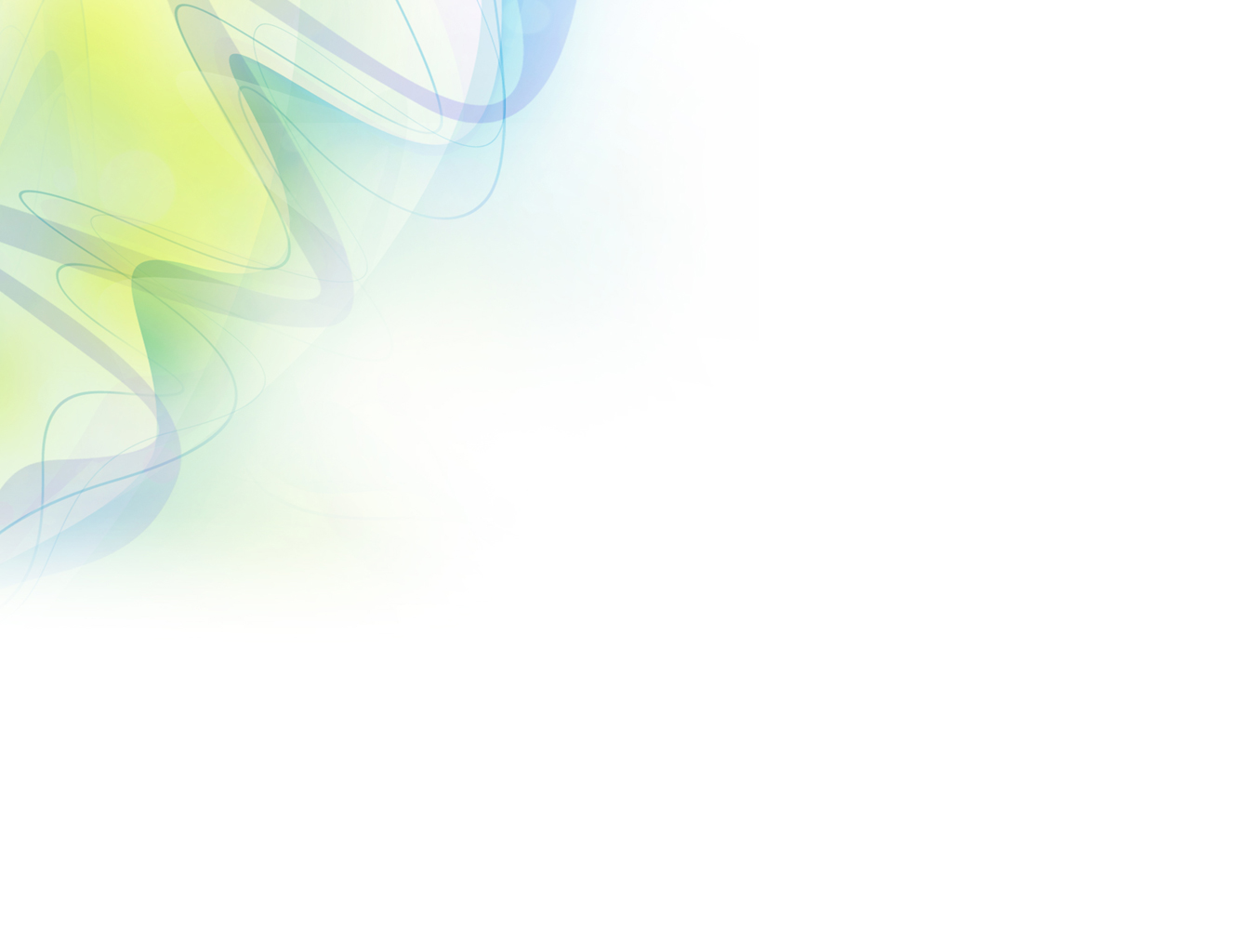 Обогащение словаря глаголами«Кто как передвигается»
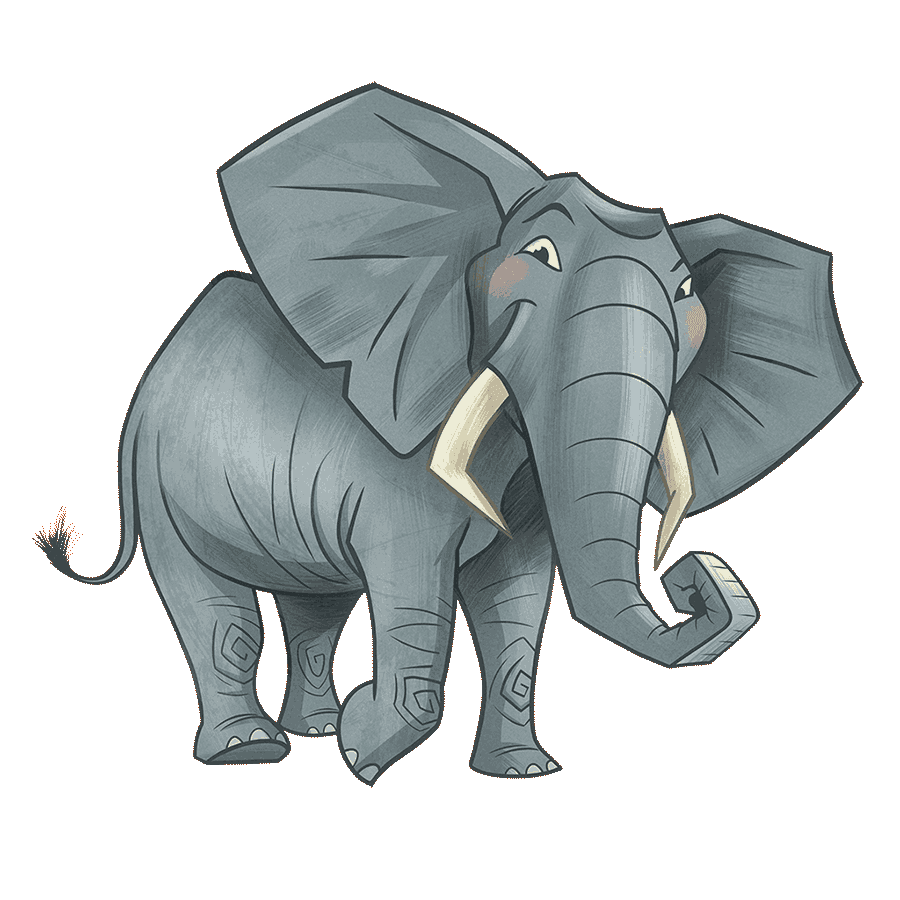 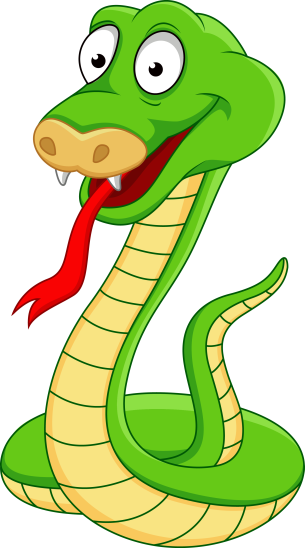 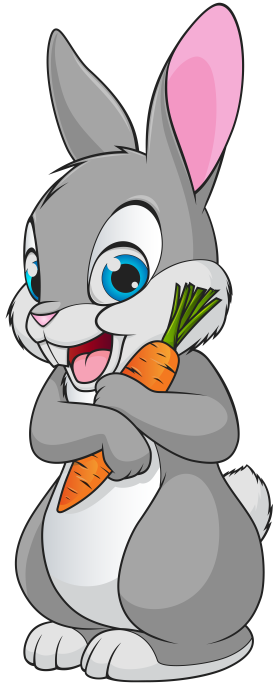 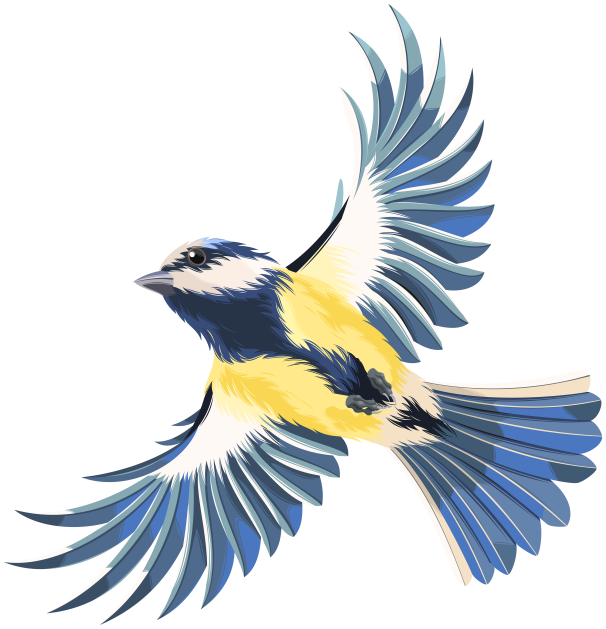 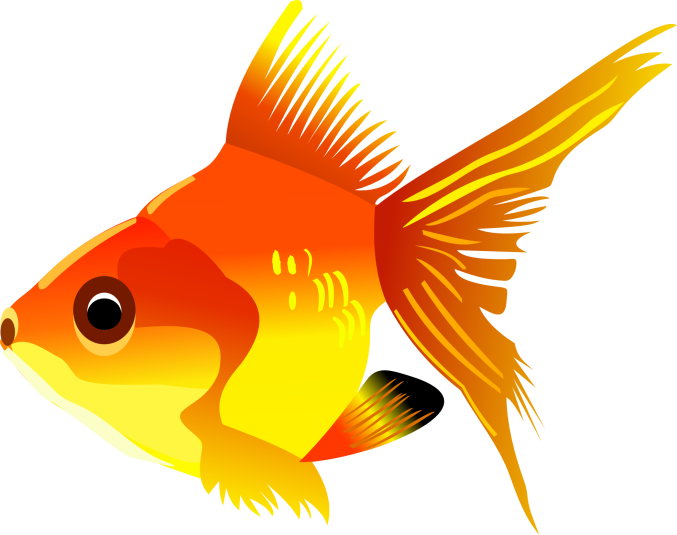 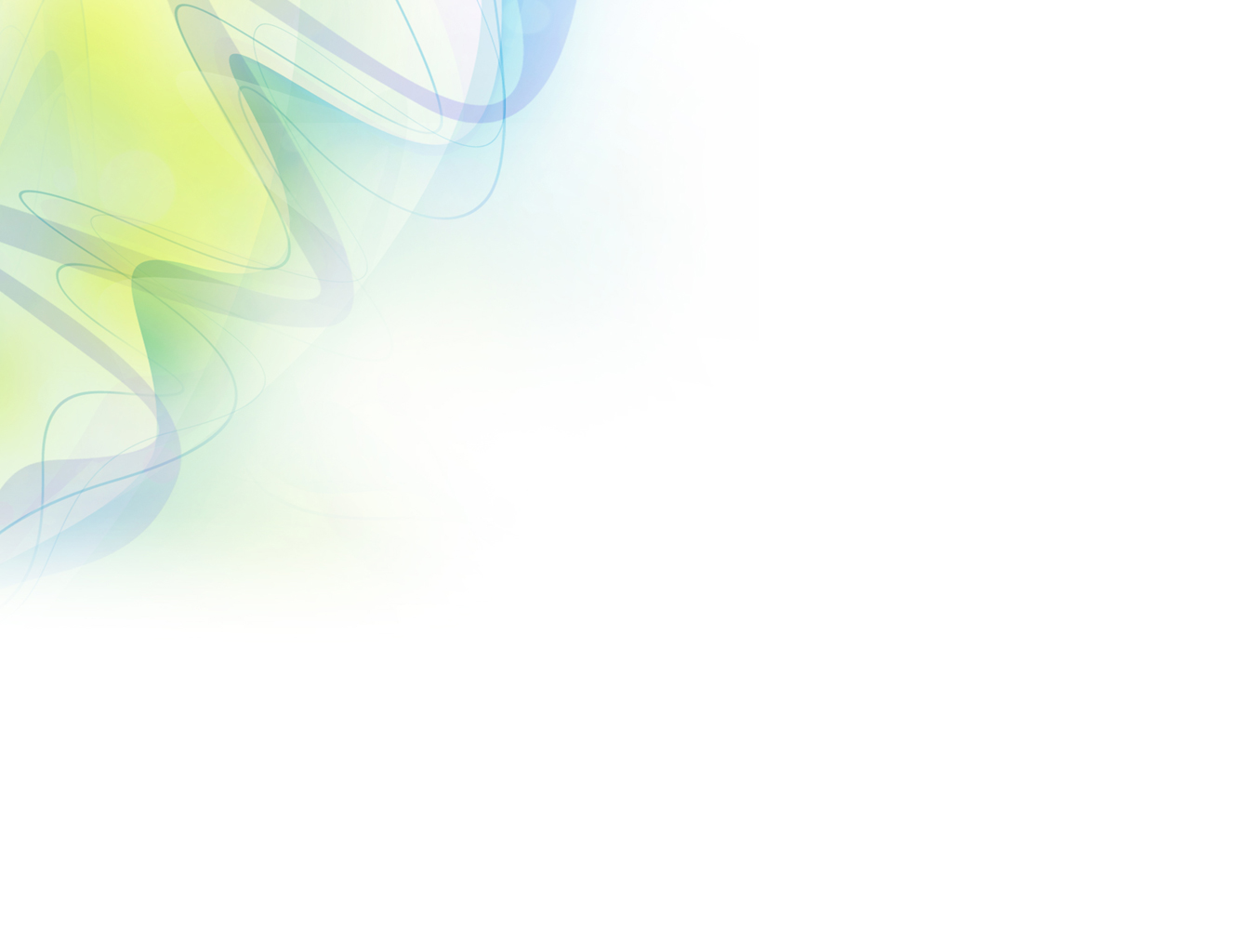 «Кто какие звуки издает?»
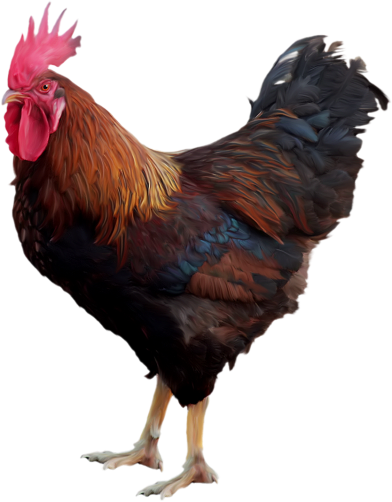 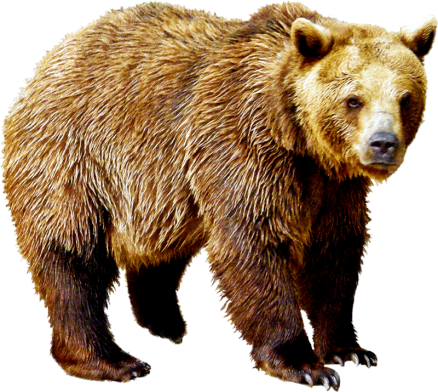 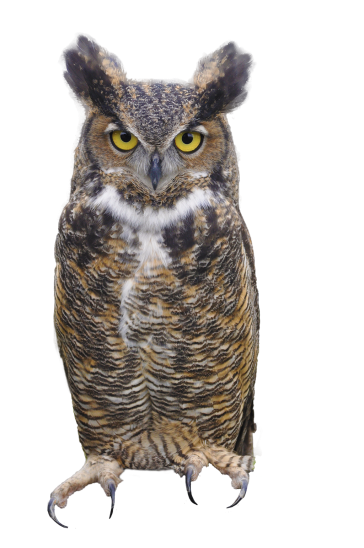 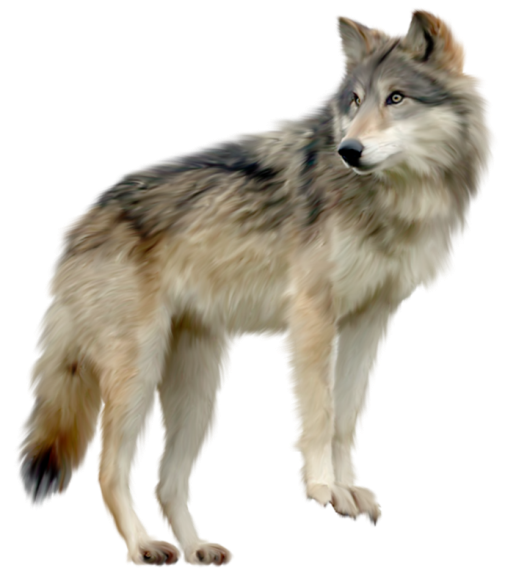 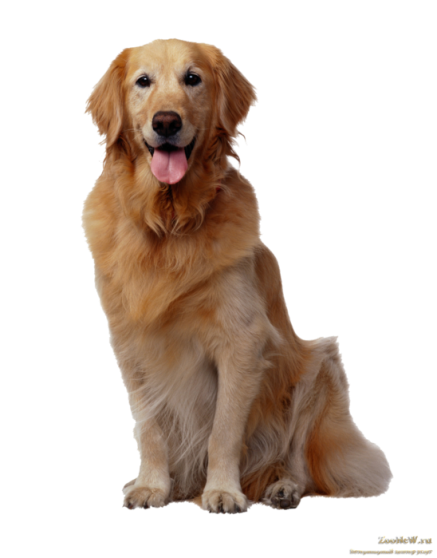 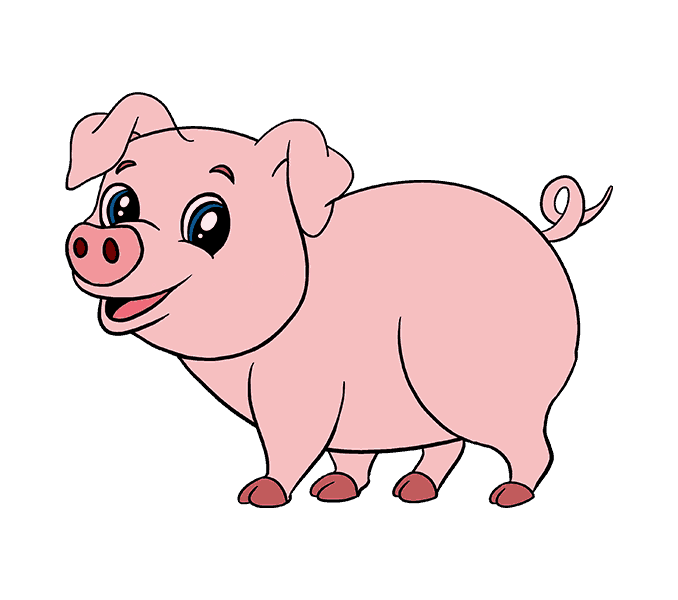 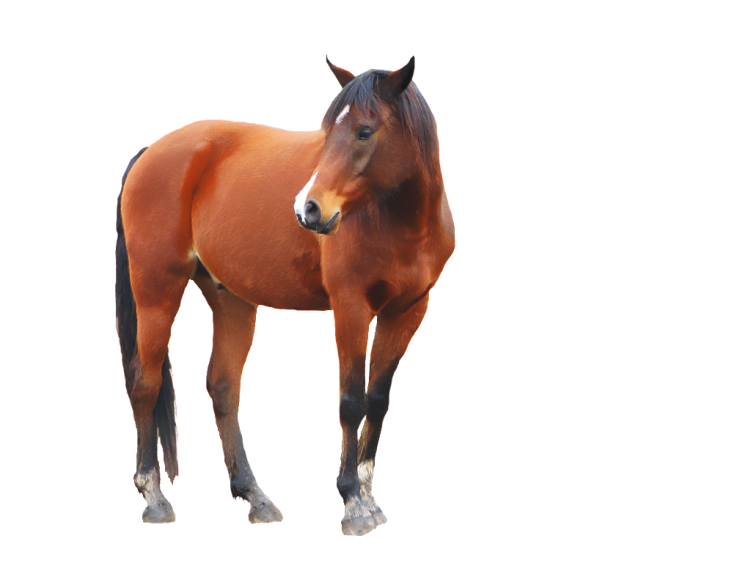 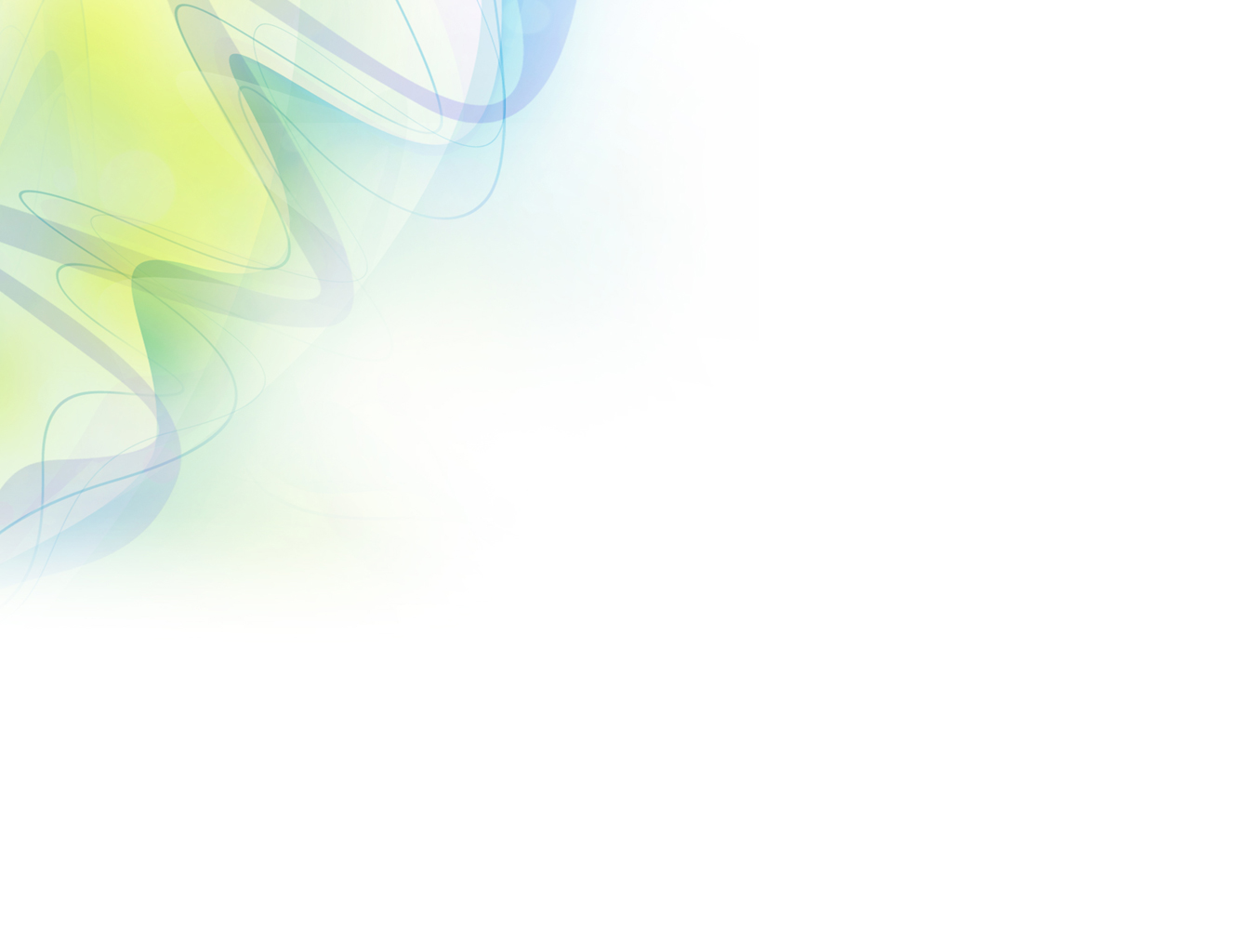 «Кто что делает?»
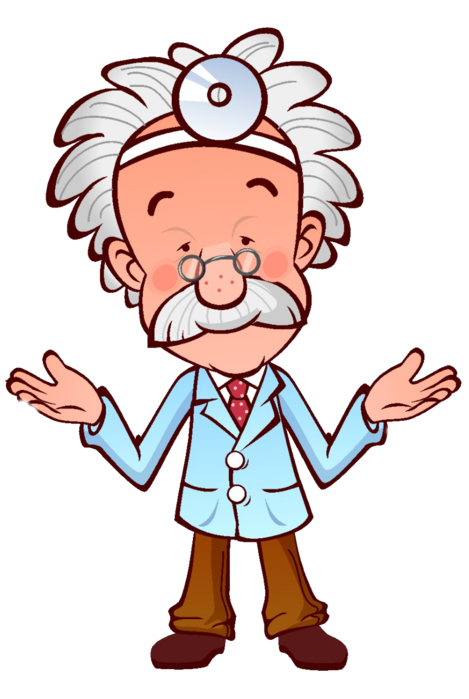 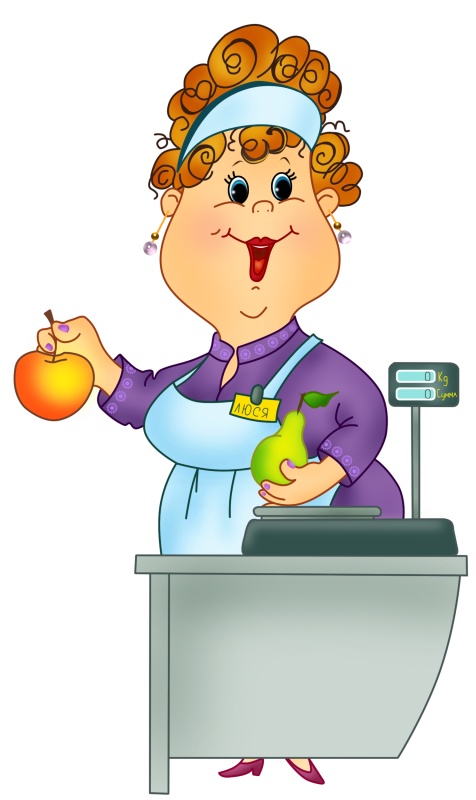 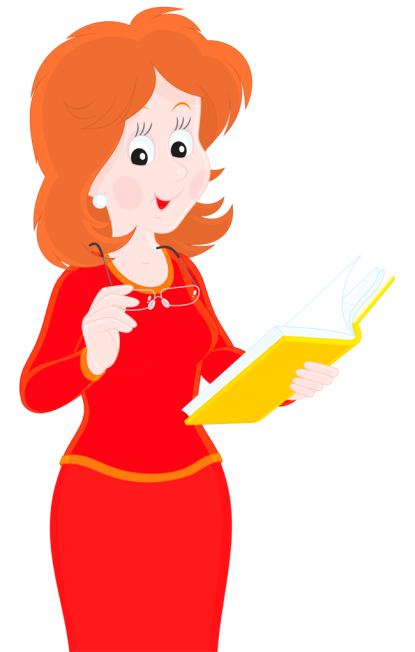 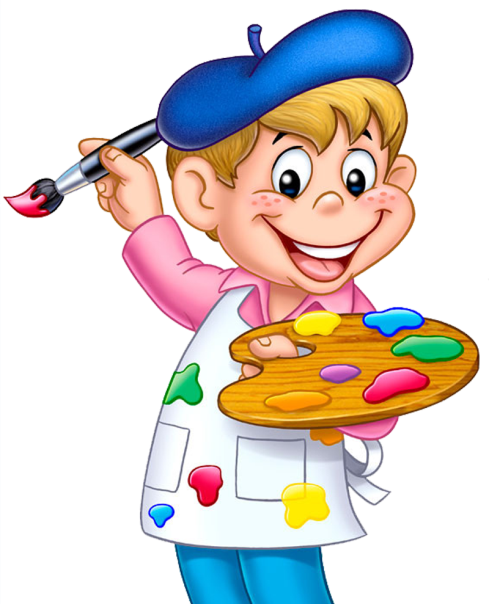 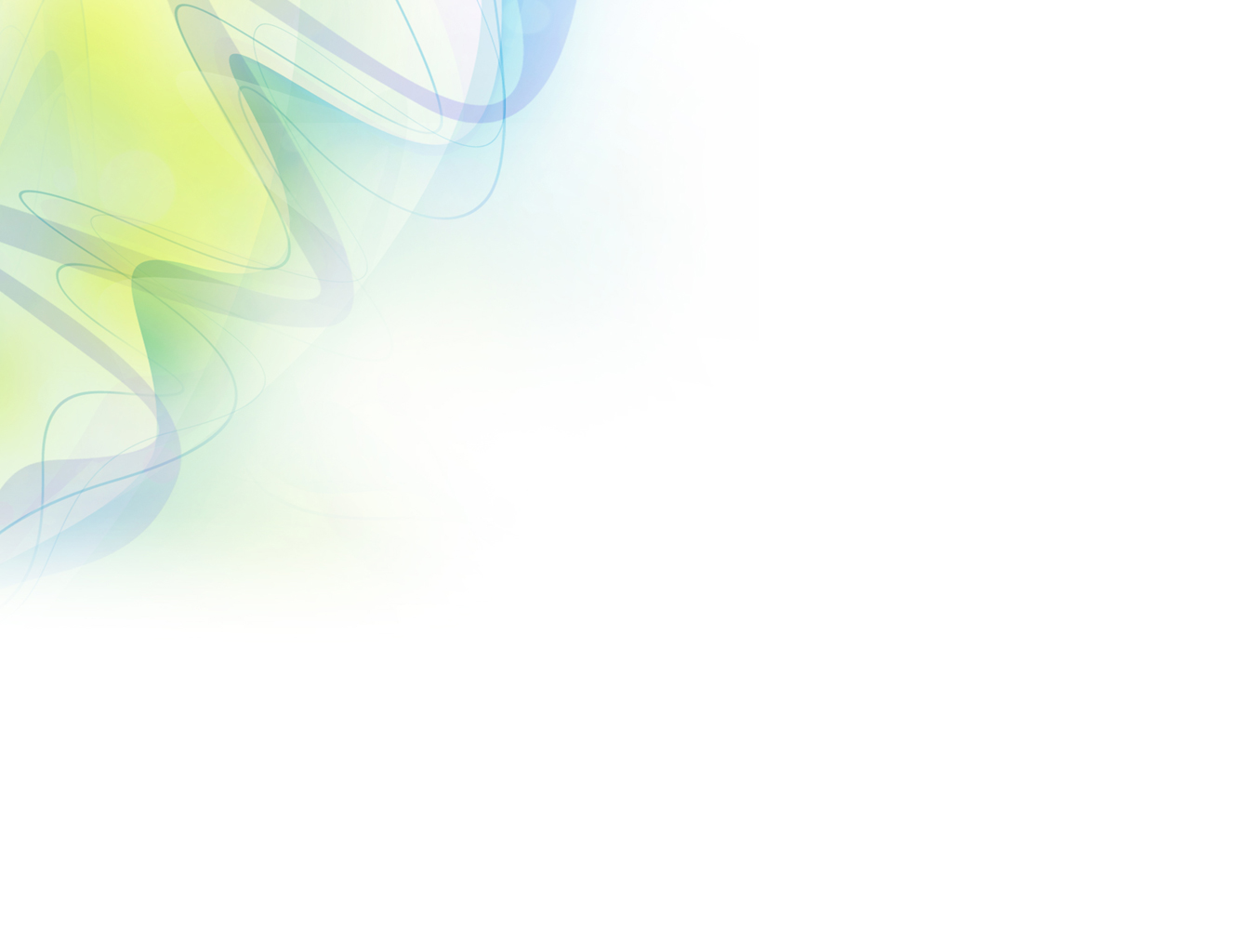 «Что делает?»
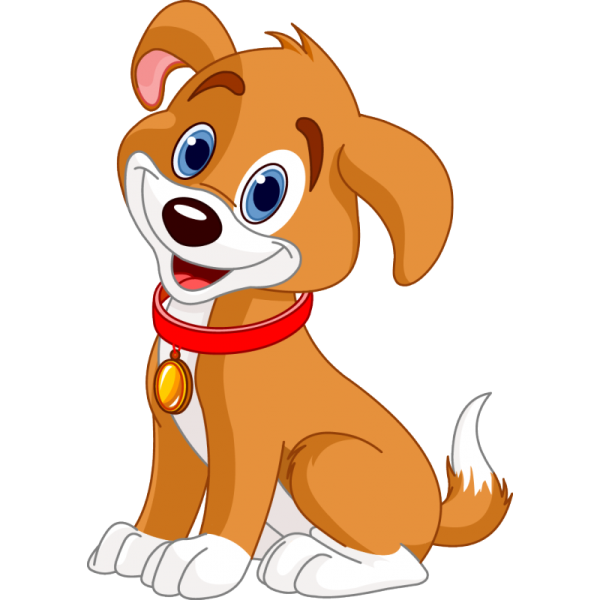 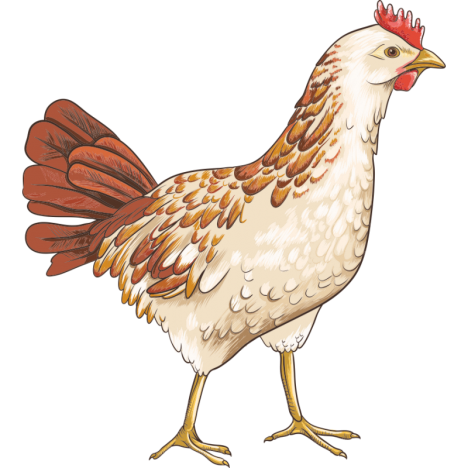 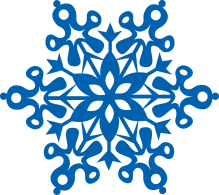 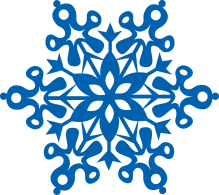 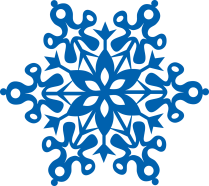 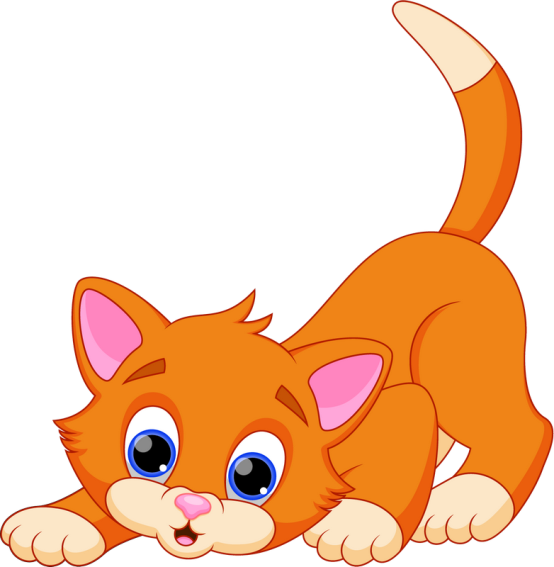 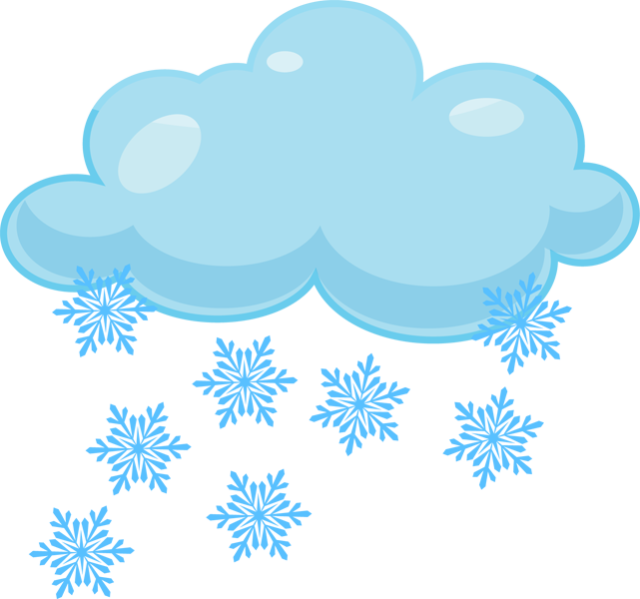 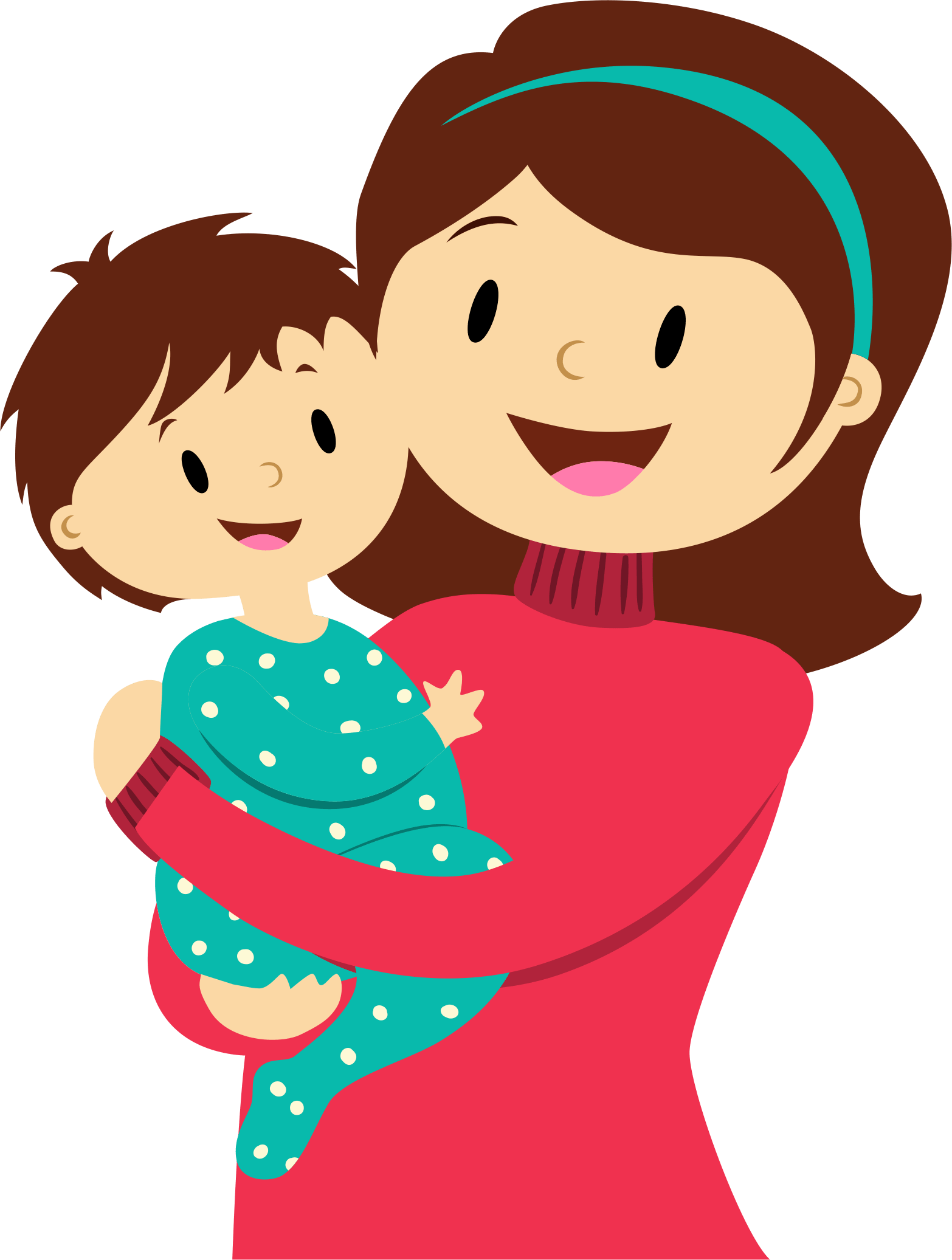 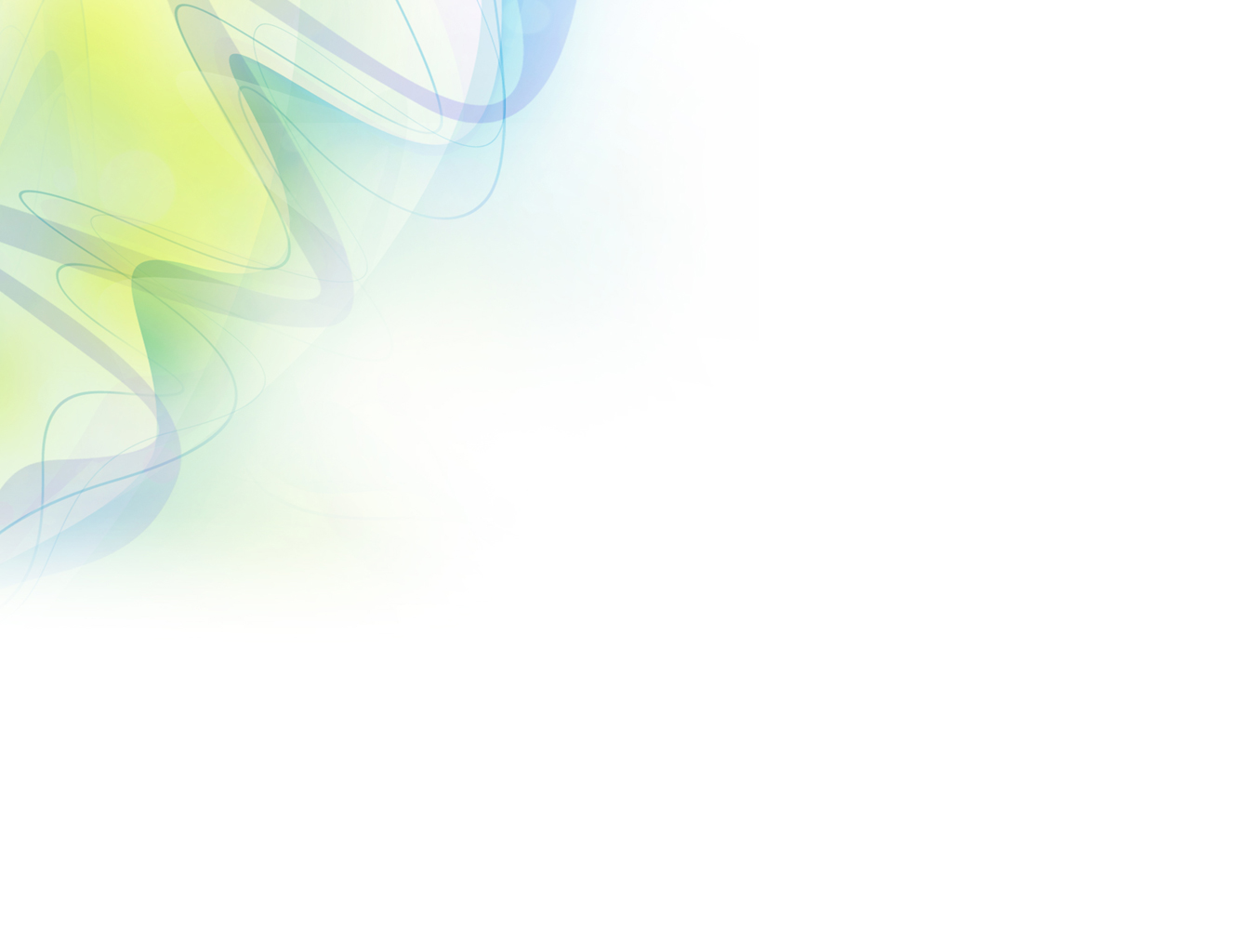 «Подскажи действия»
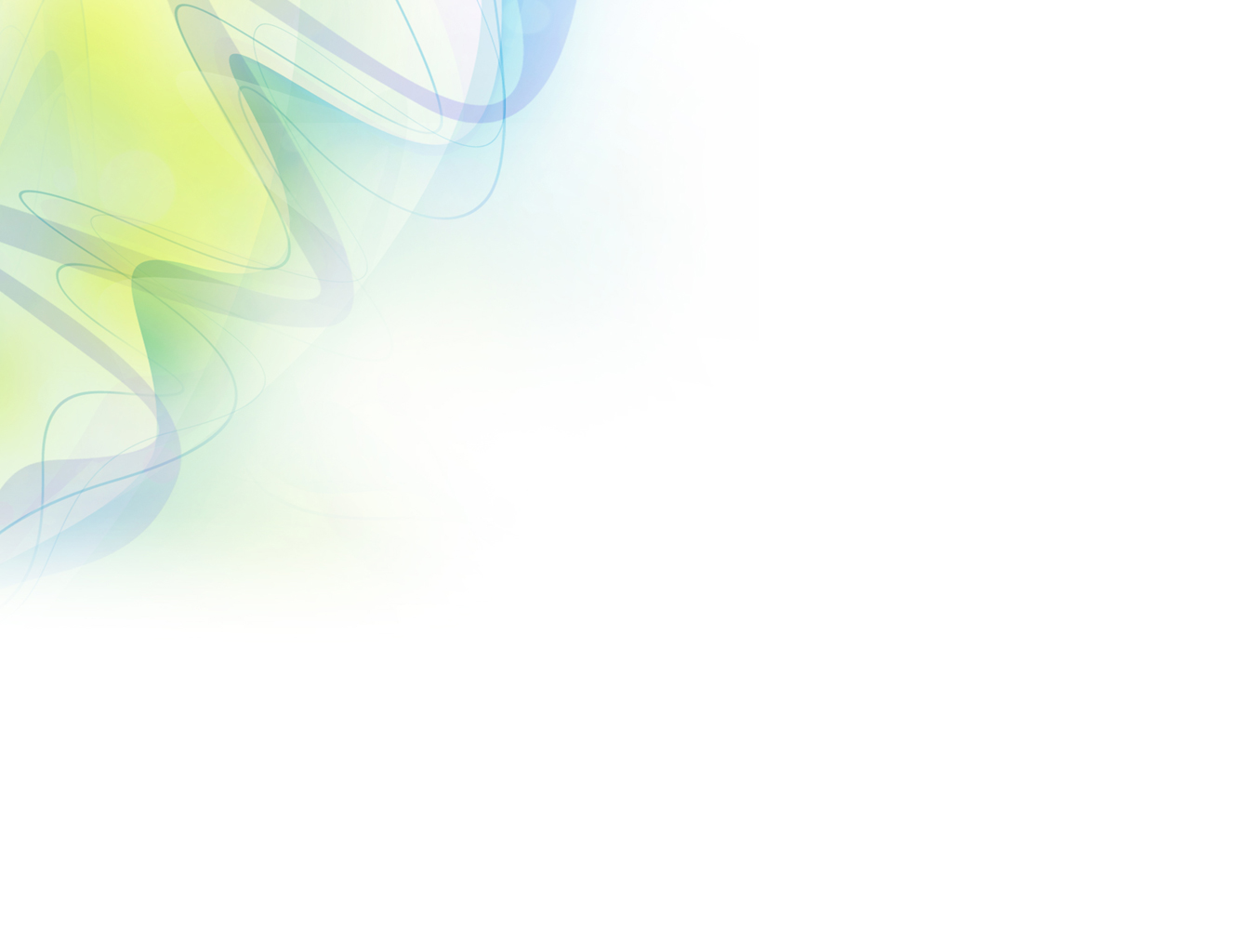 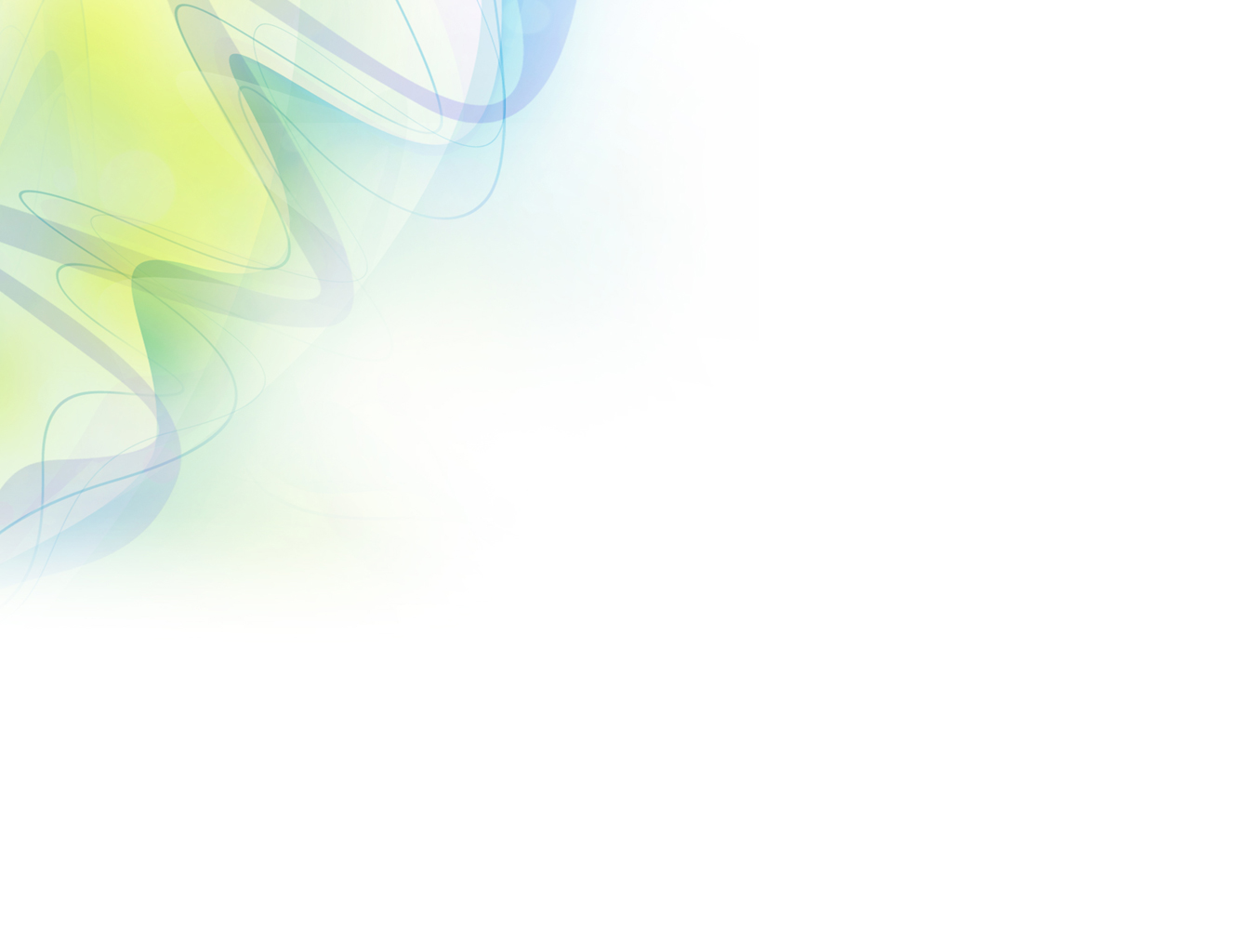 Обогащение словаря именами прилагательными«Найди противоположное слово»
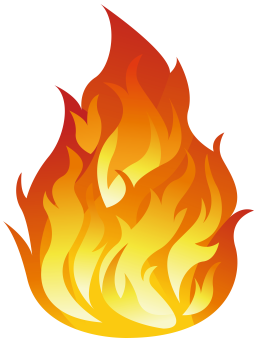 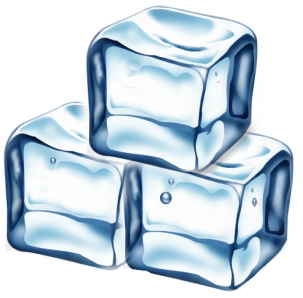 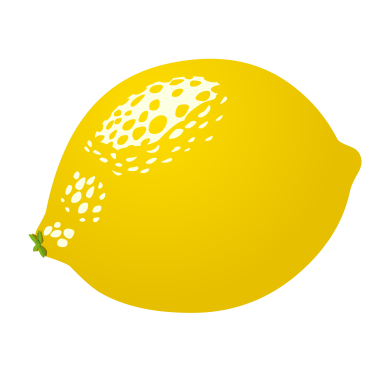 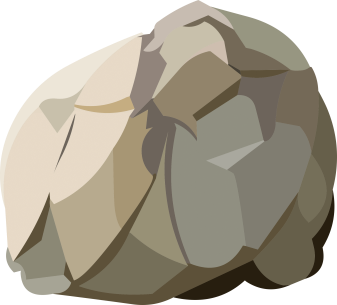 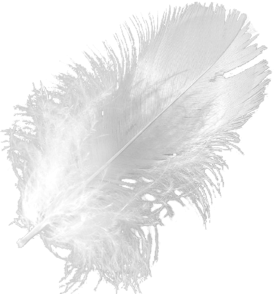 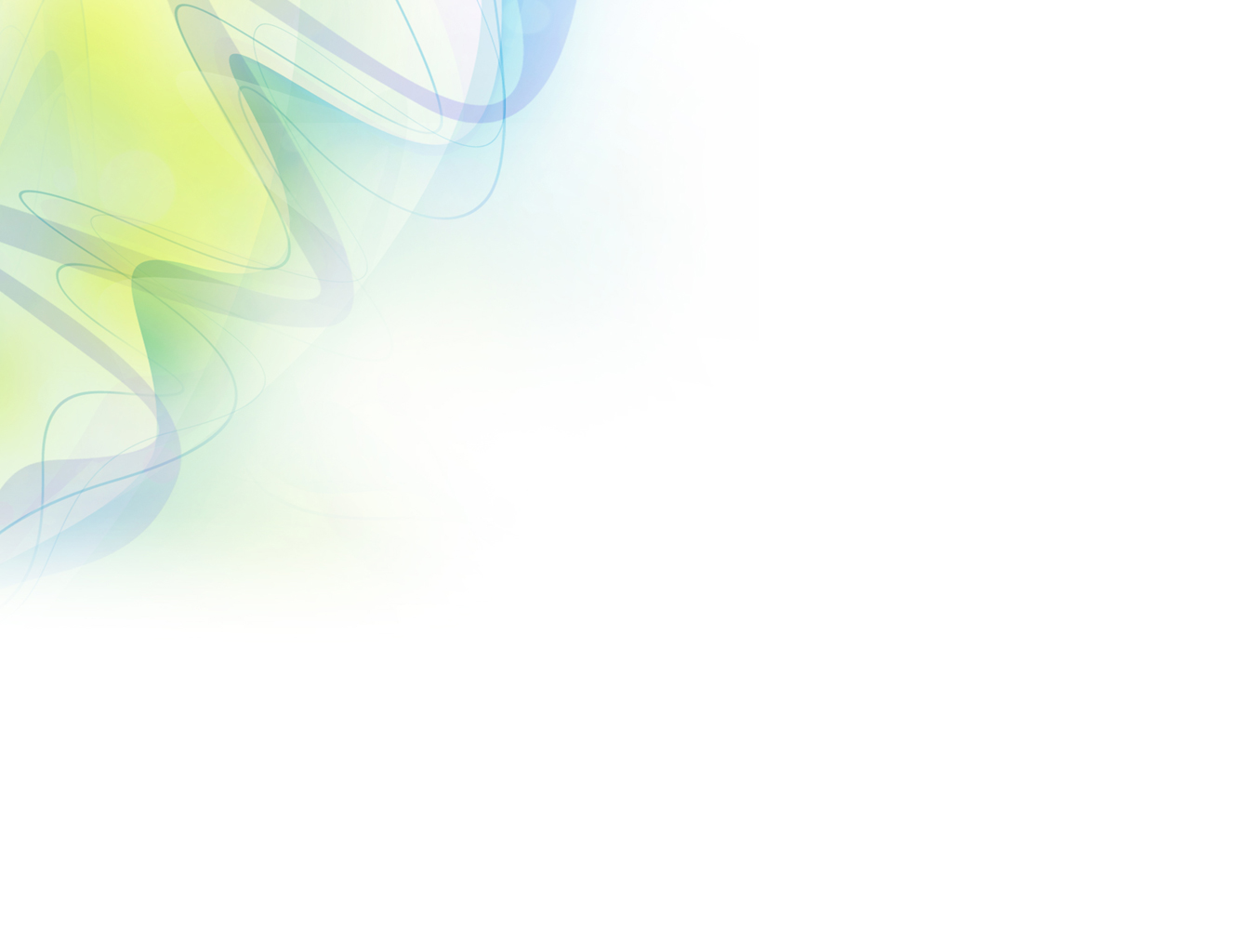 «Из чего сделано?»
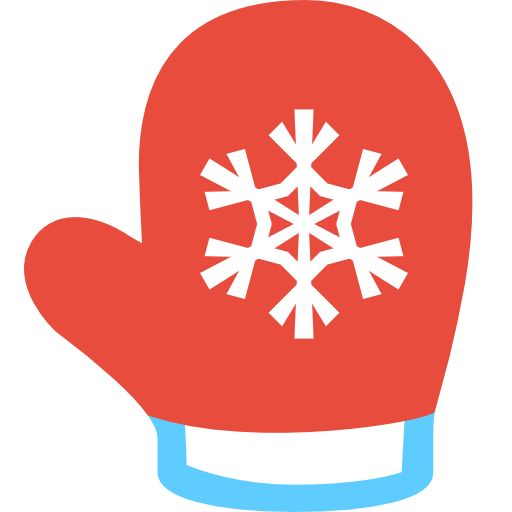 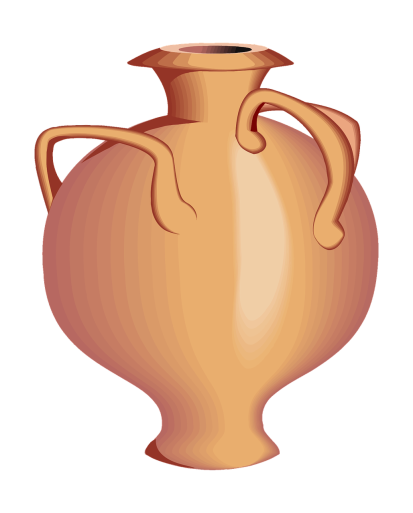 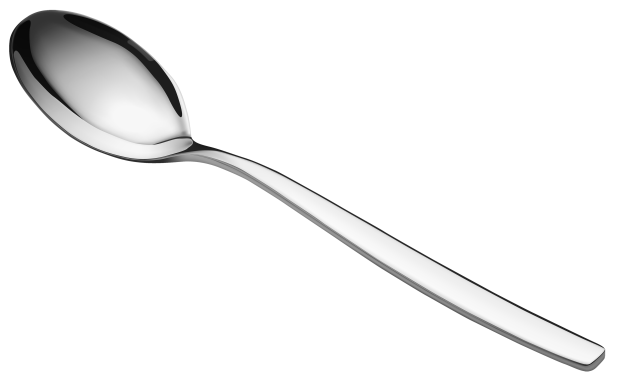 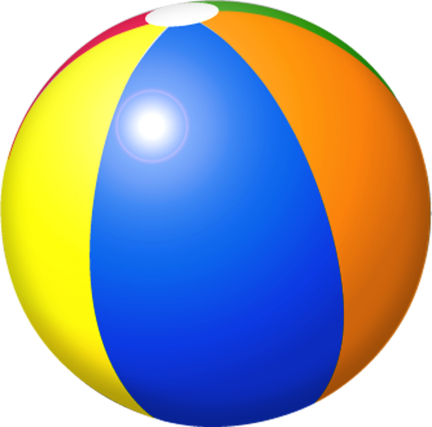 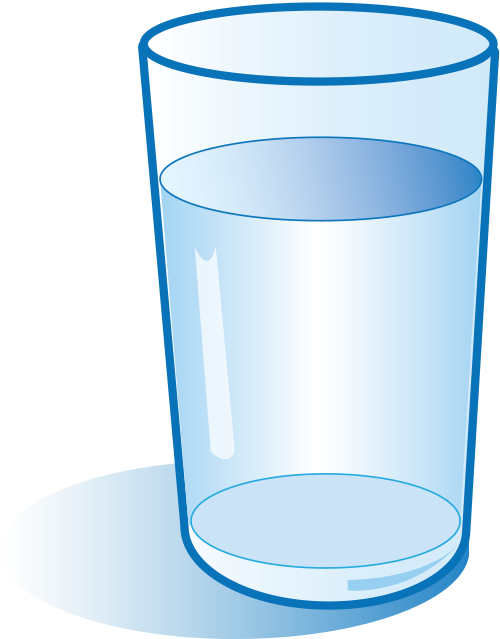 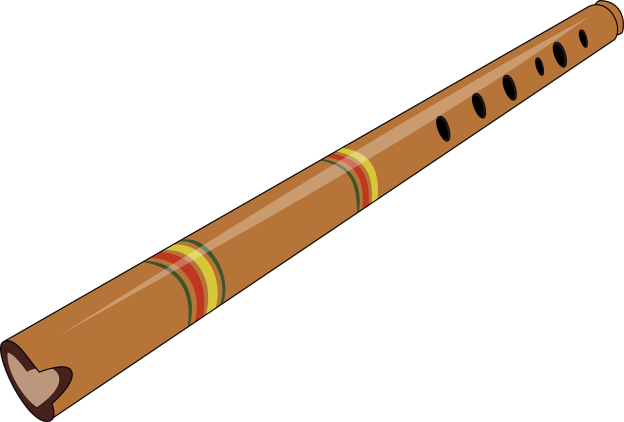 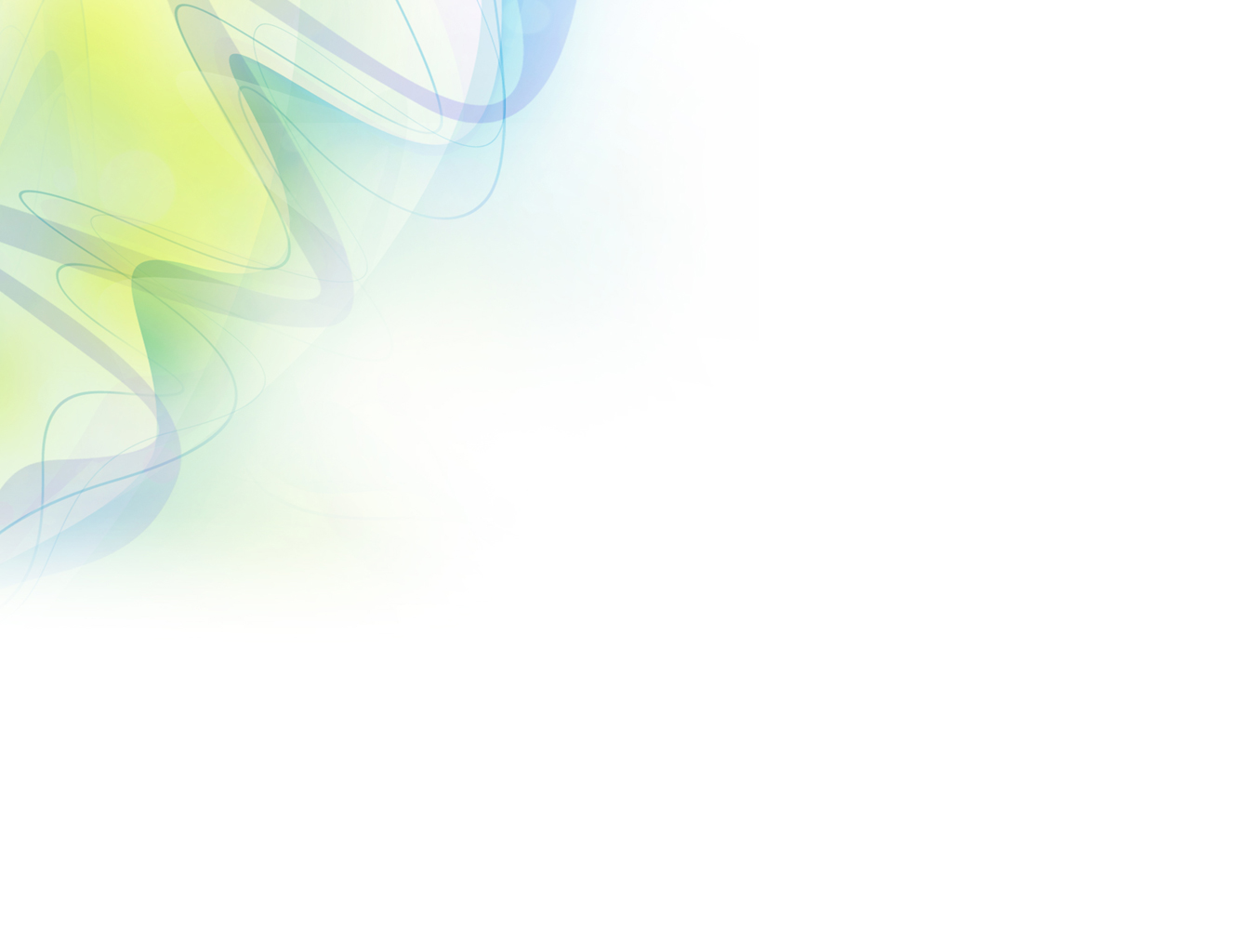 «Что бывает …?»
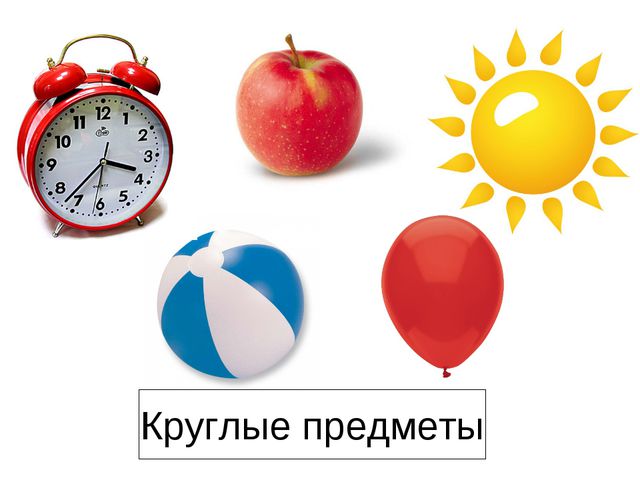 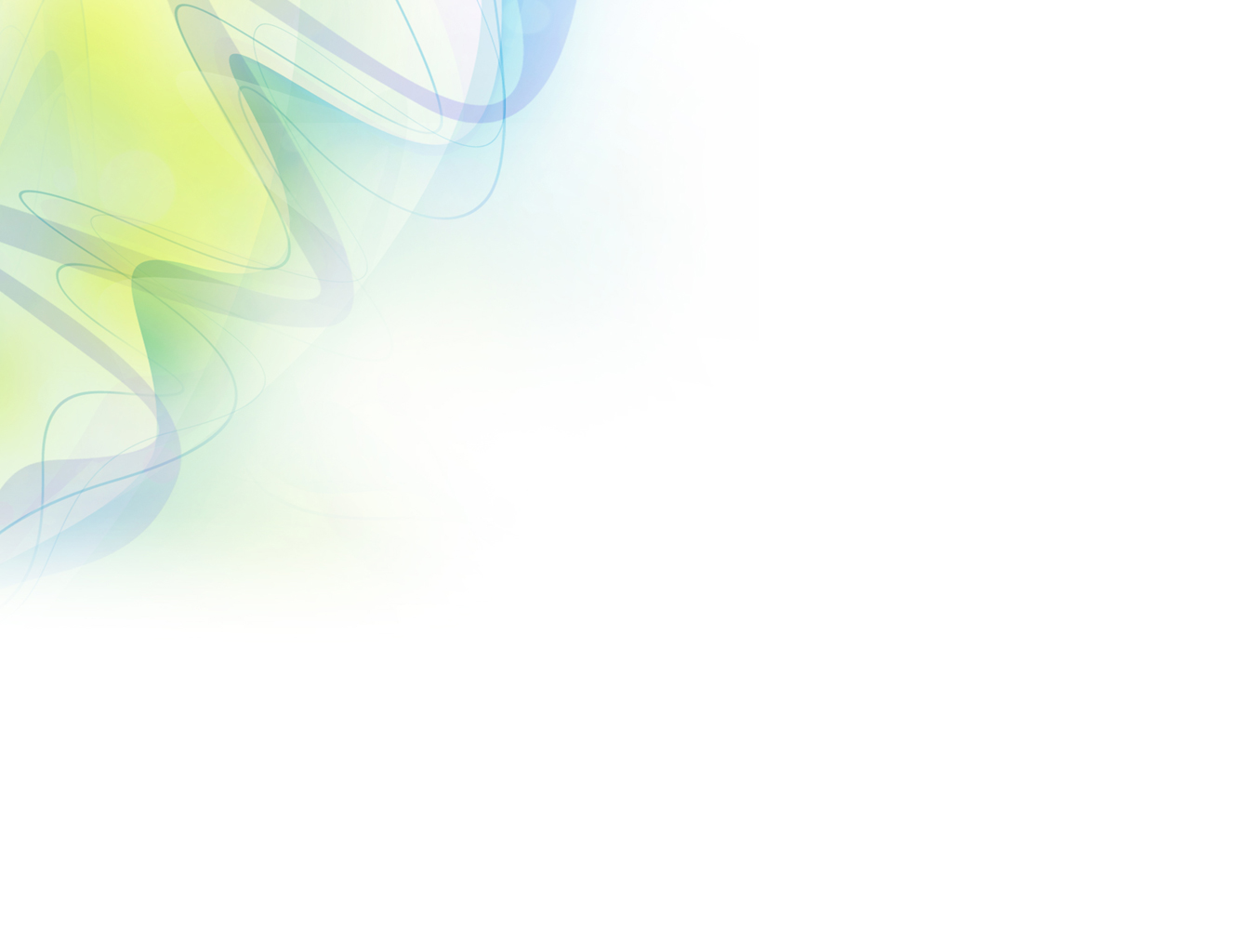 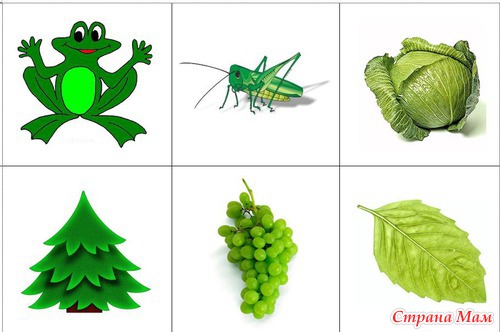 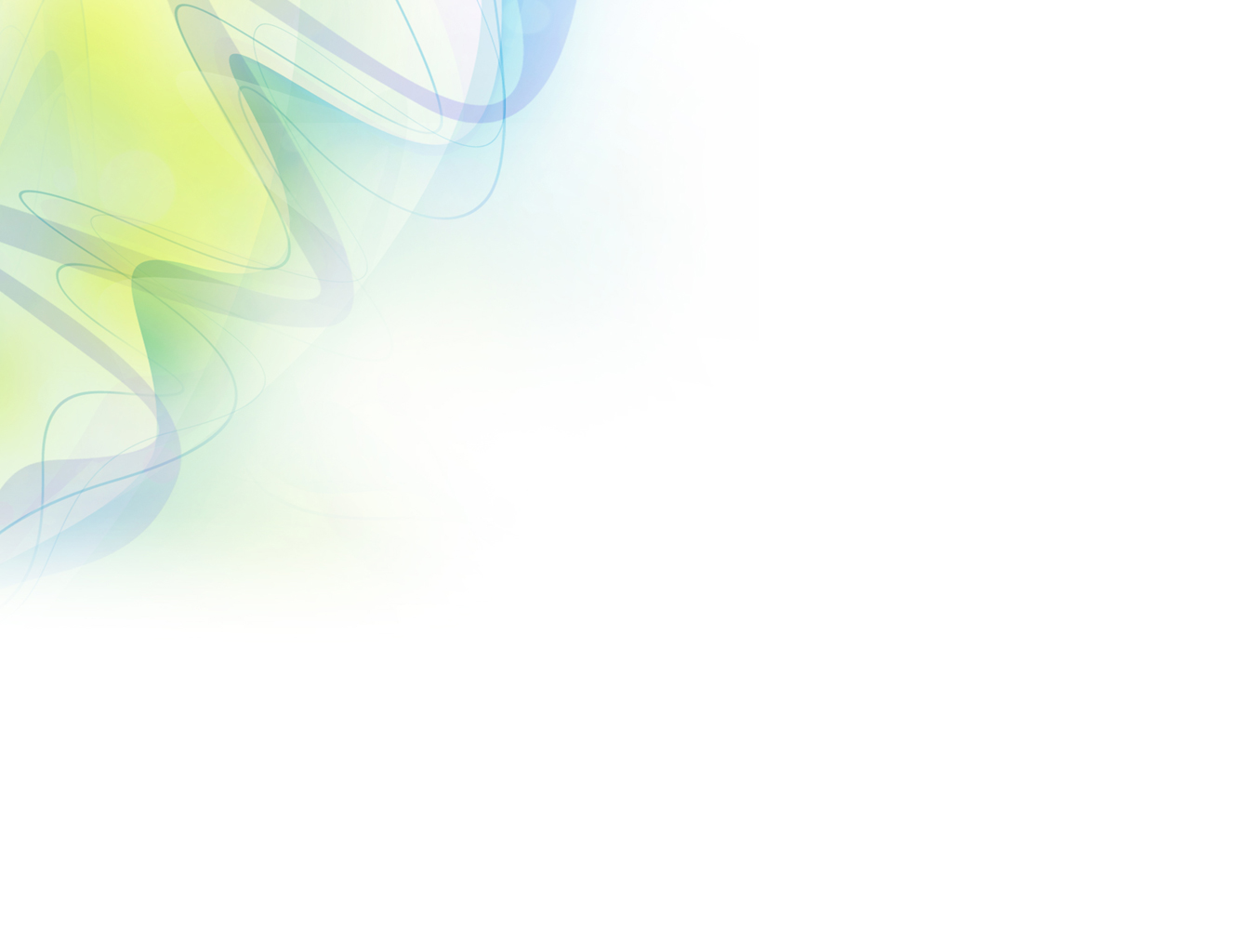 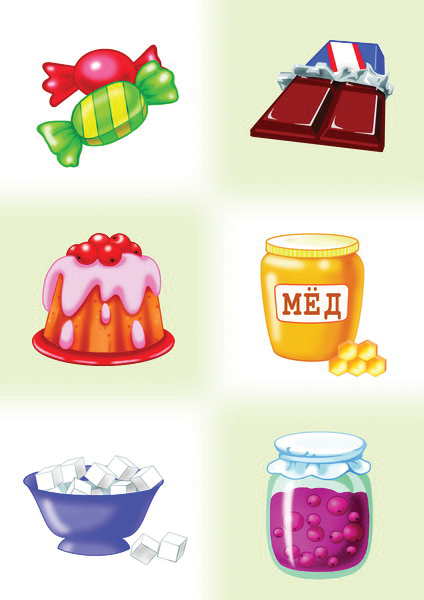 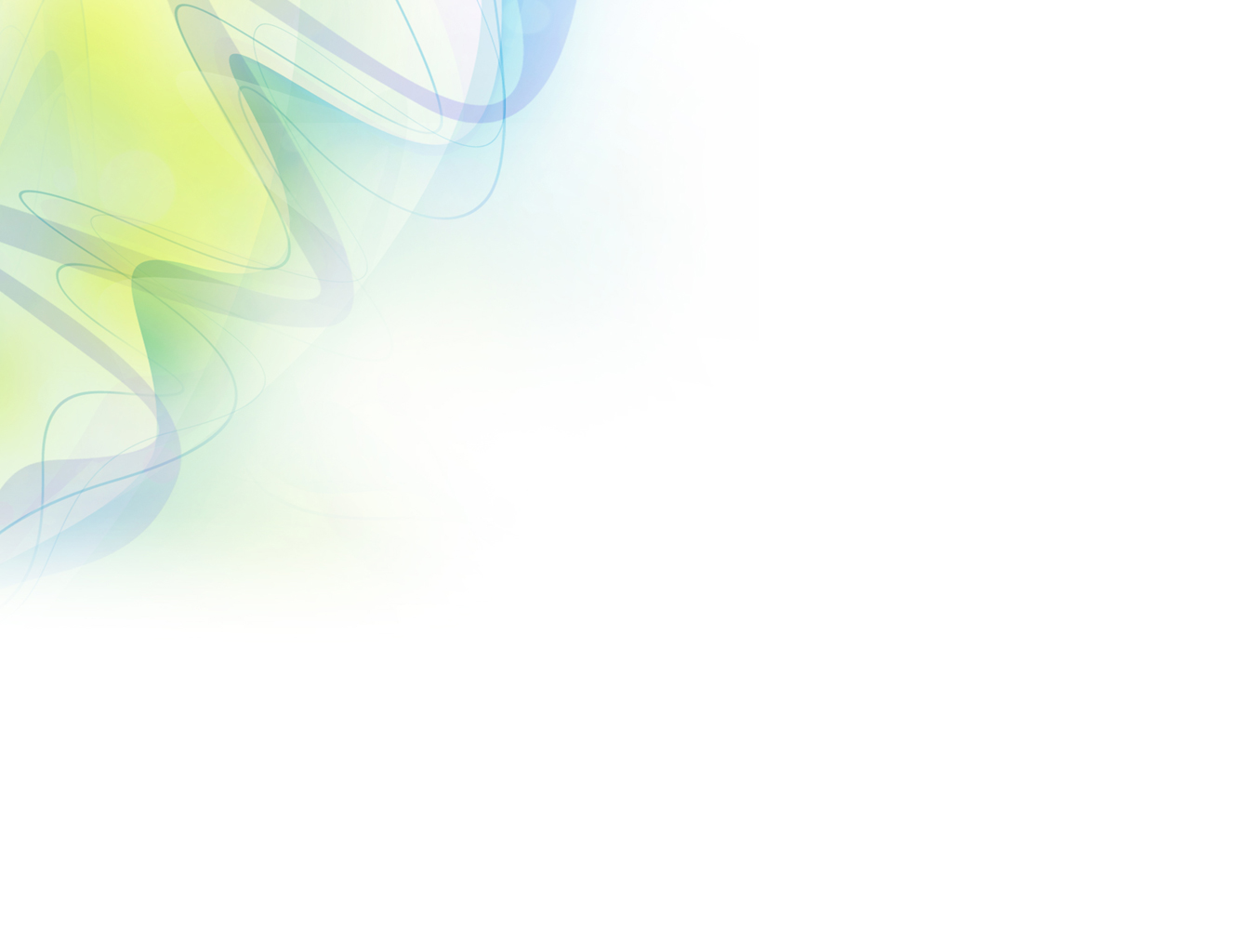 «Чей? Чья? Чьё?»
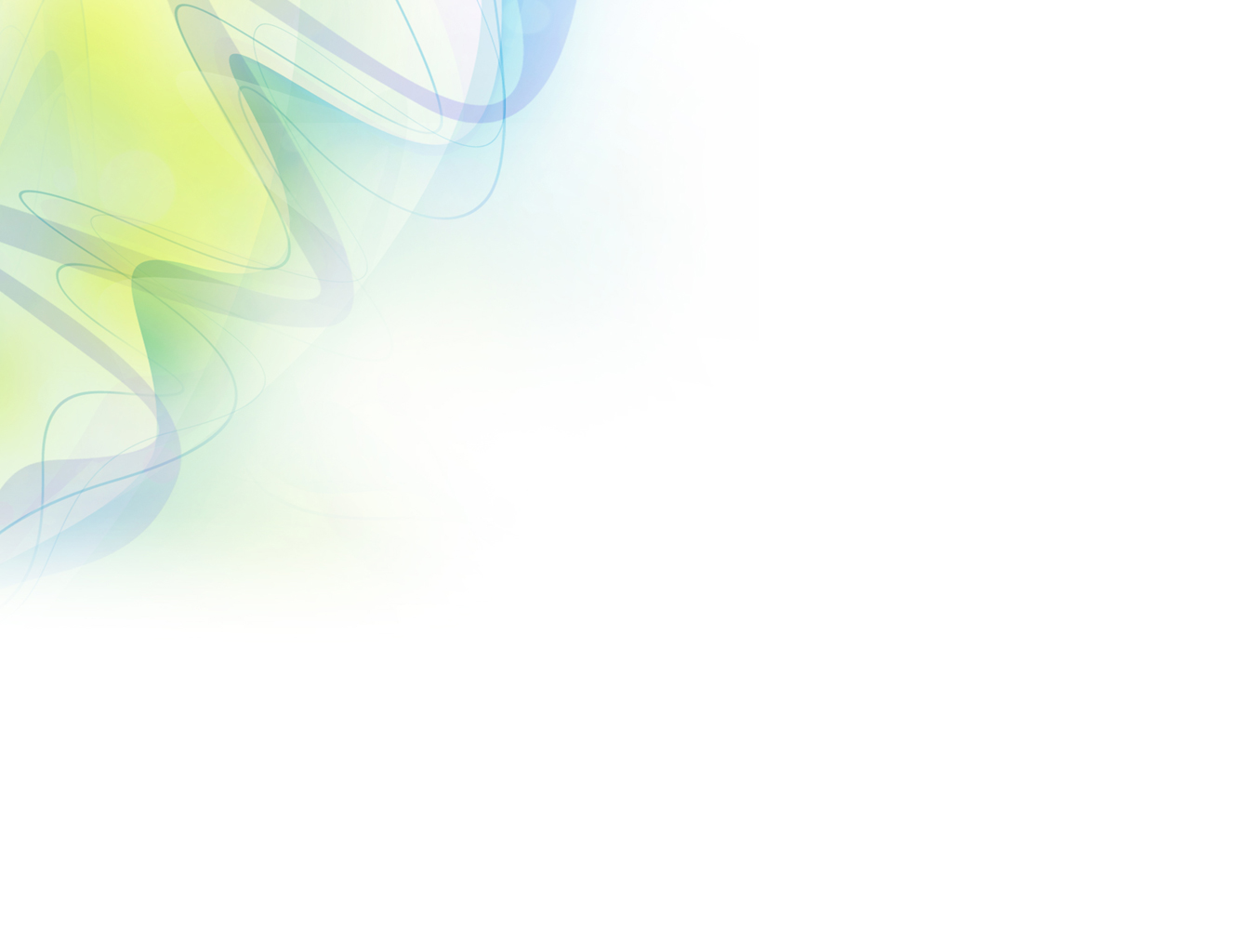 «Какой?»
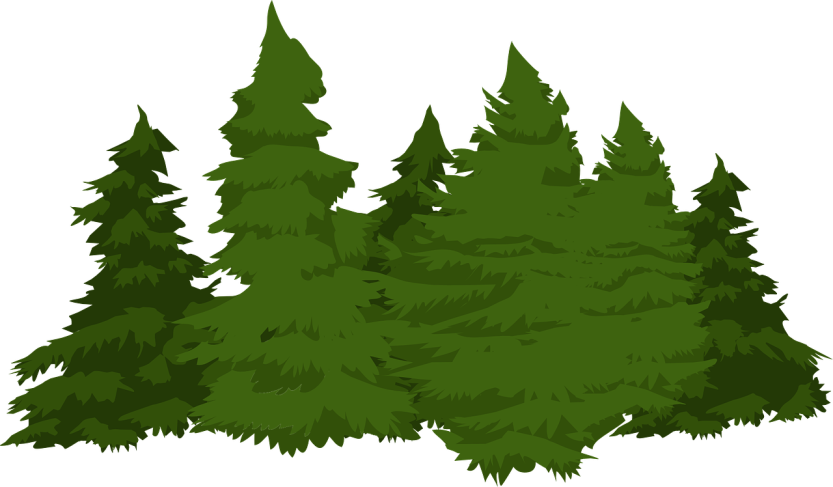 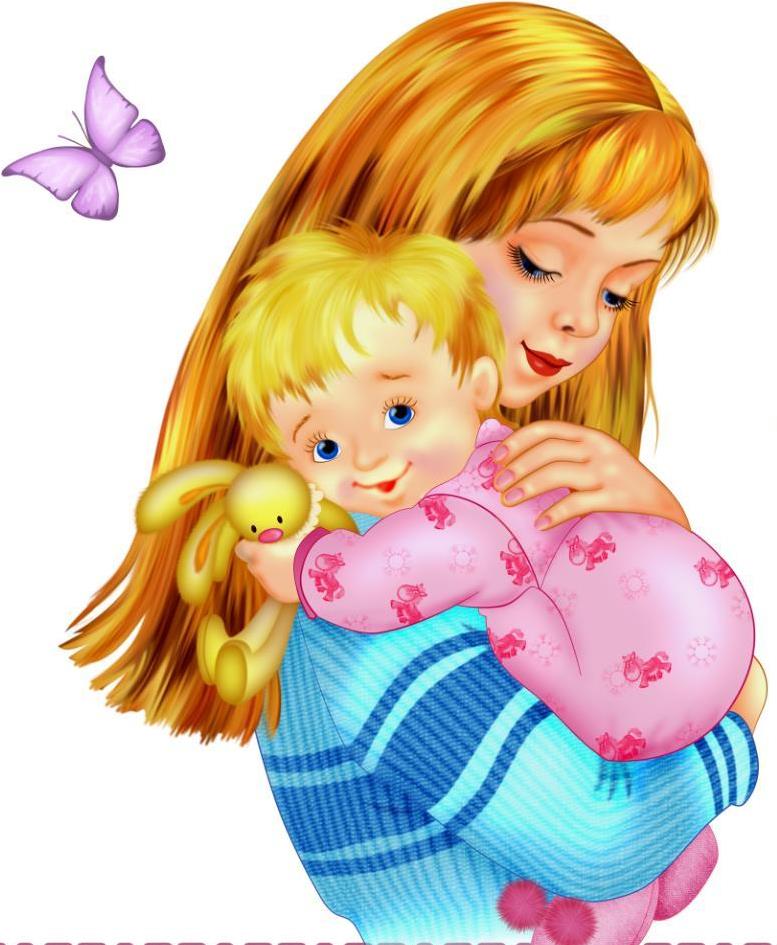 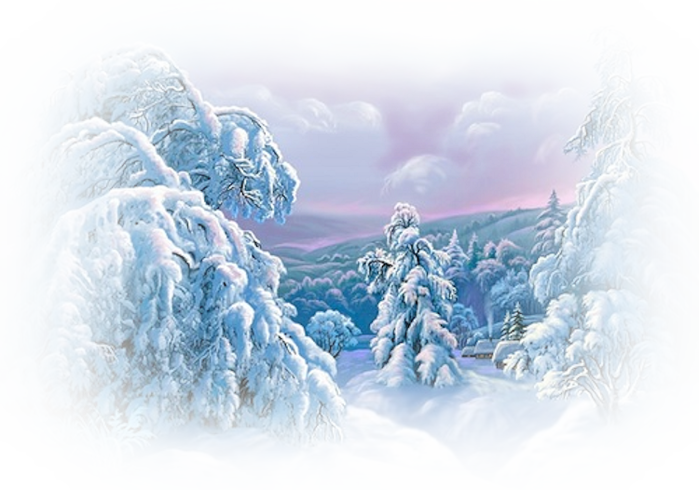 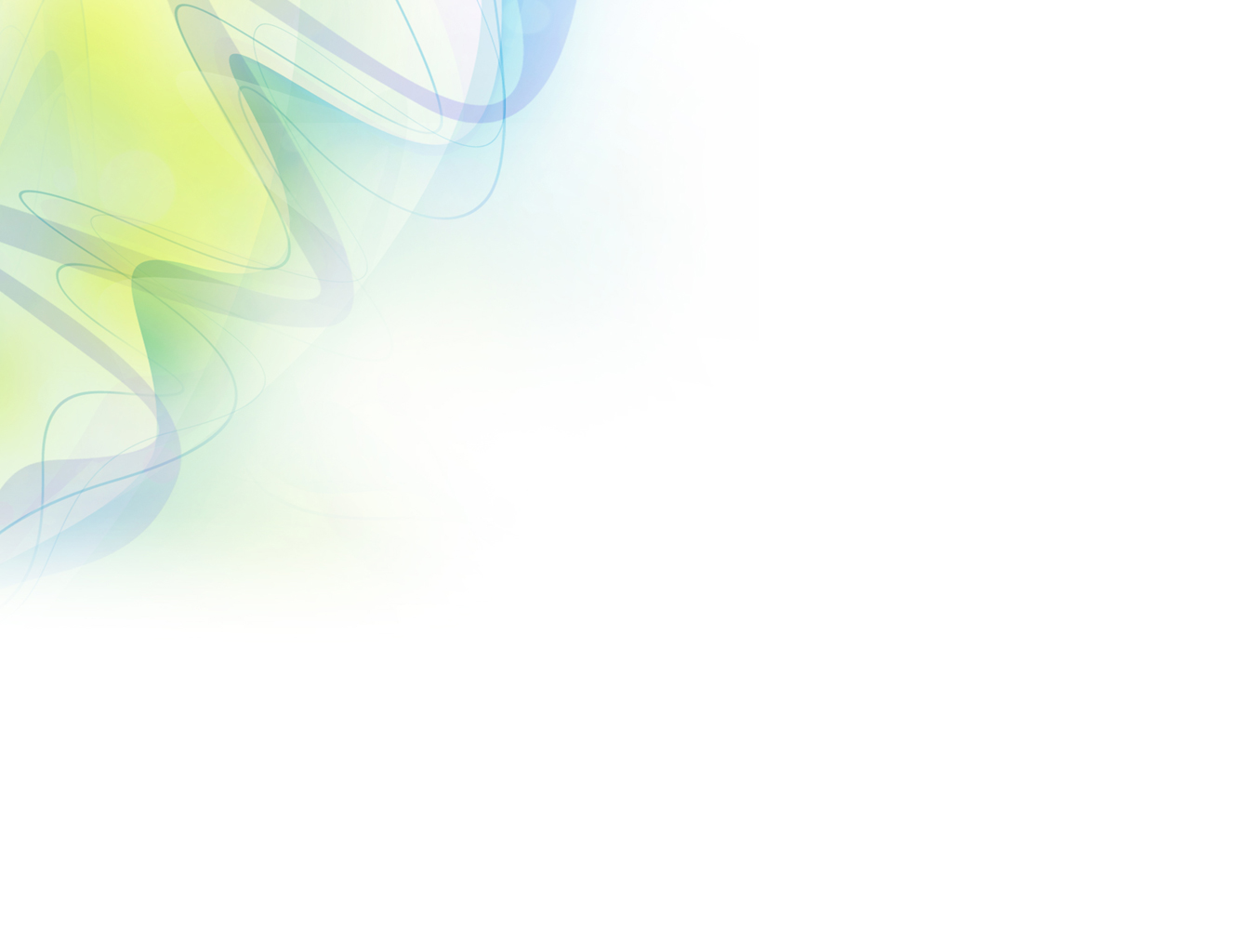 Спасибо за внимание!